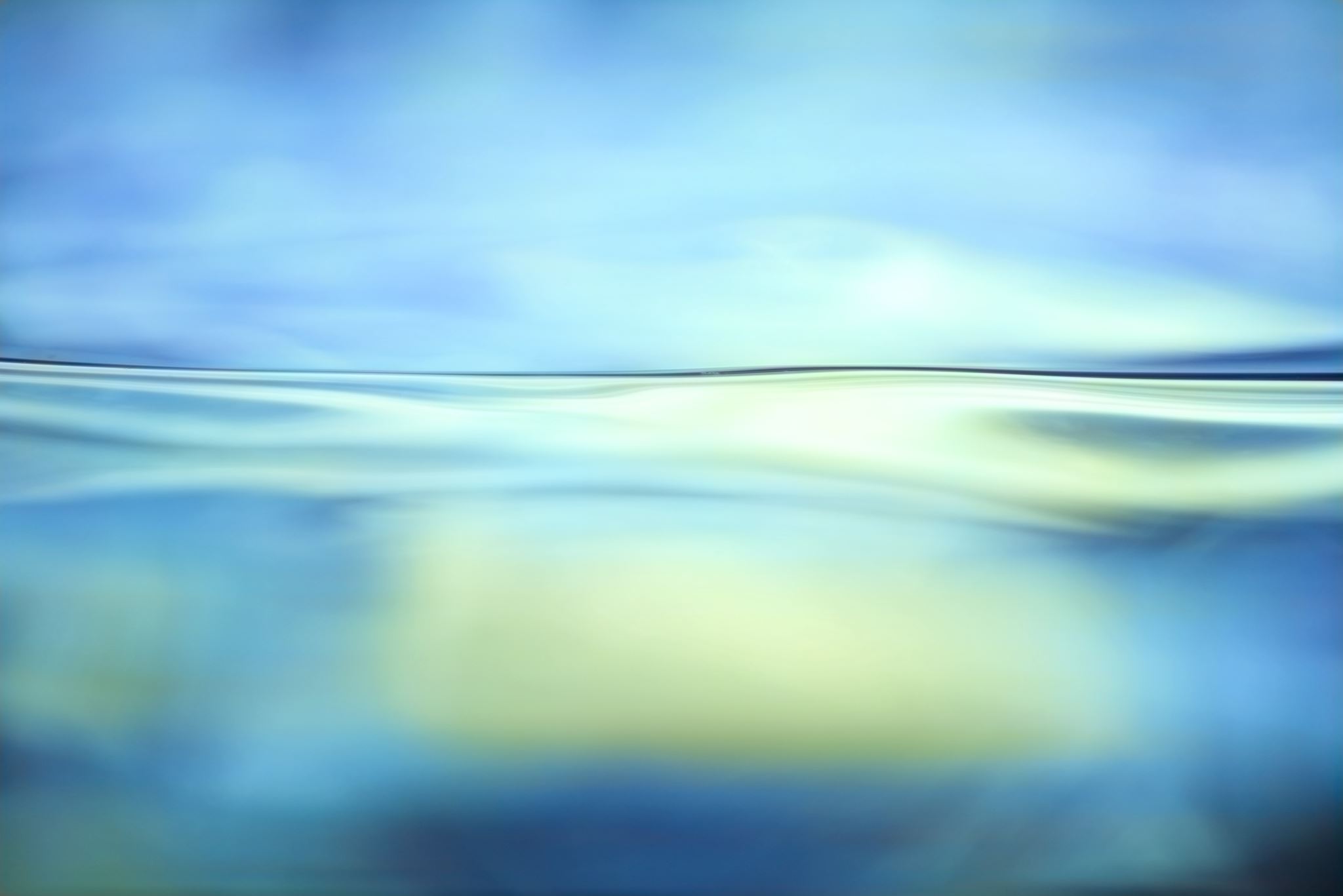 WASSER
WIE VIEL WEISST DU ÜBER WASSER?
RICHTIG ODER FALSCH?
RICHTIG
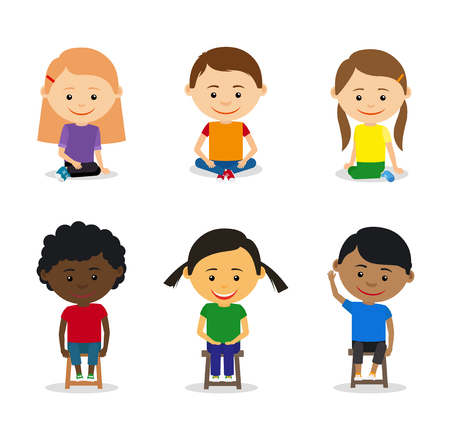 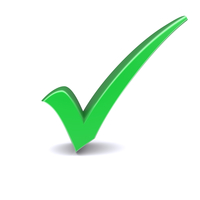 FALSCH
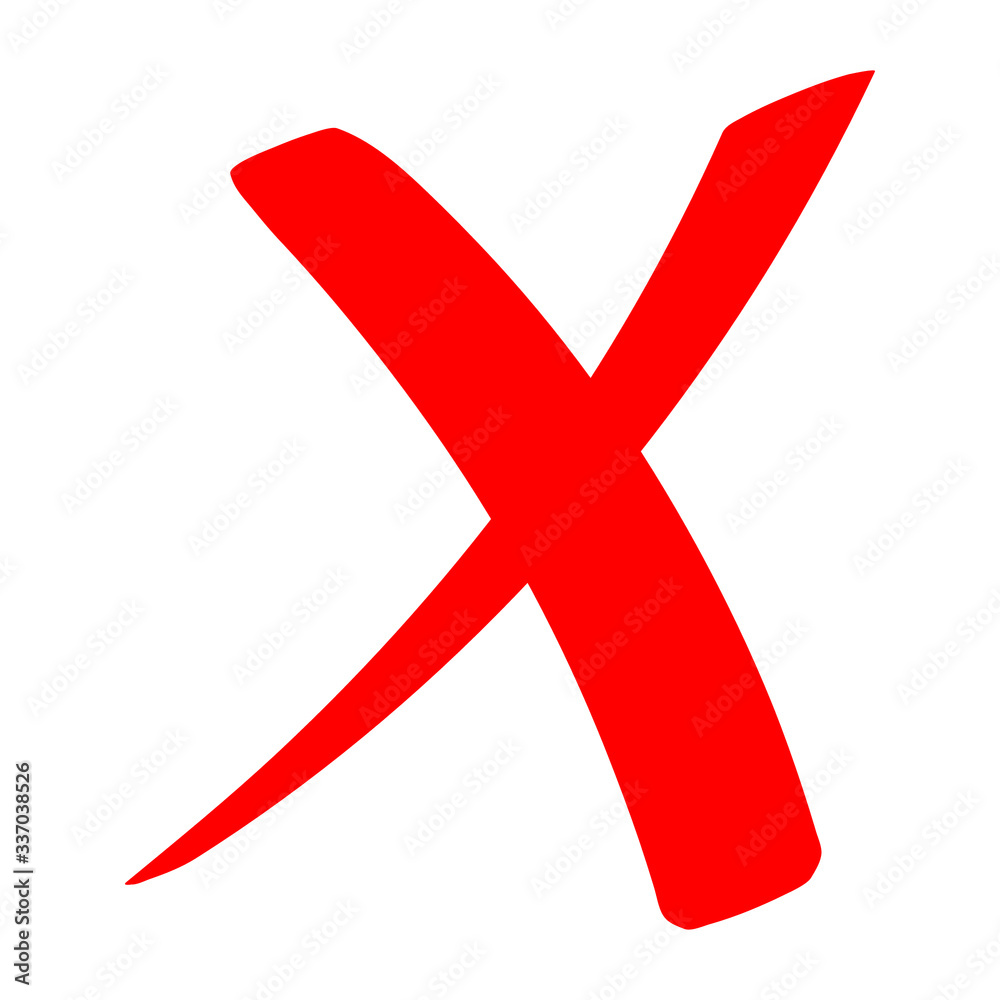 PROBIER MAL: DAS IST WASSER
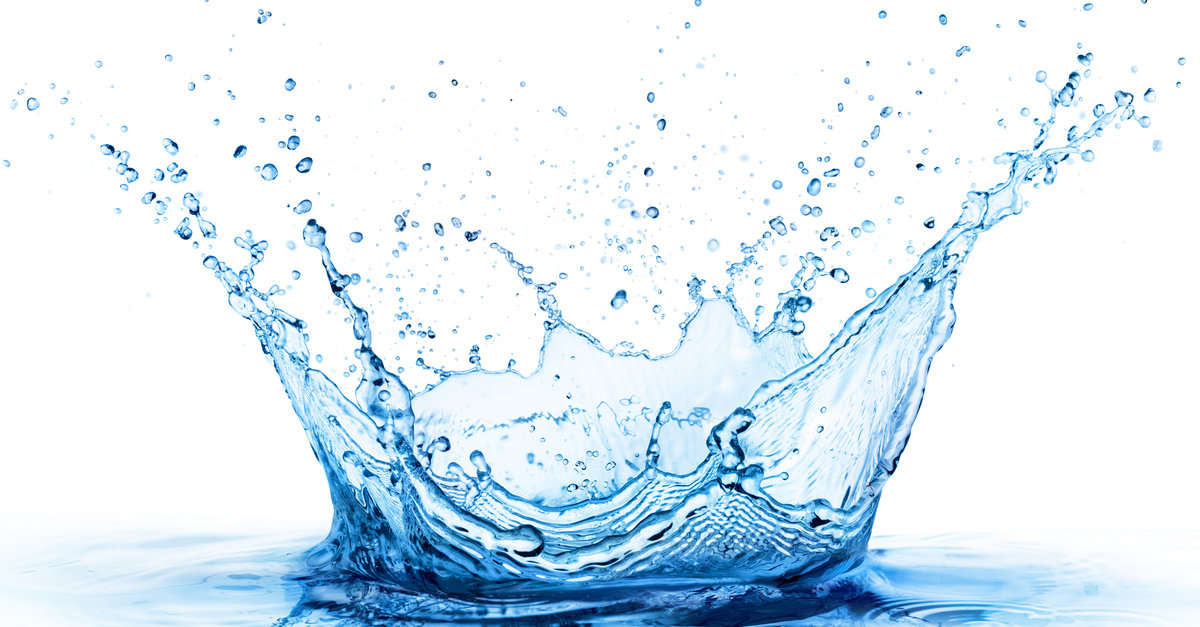 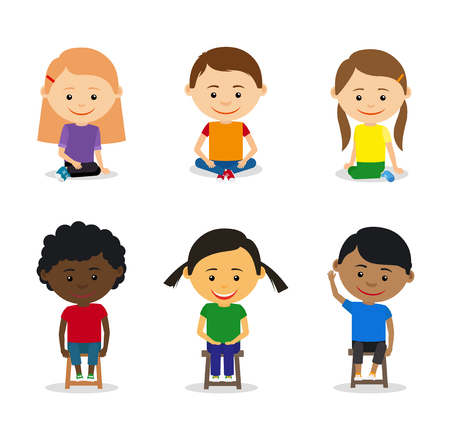 FALSCH
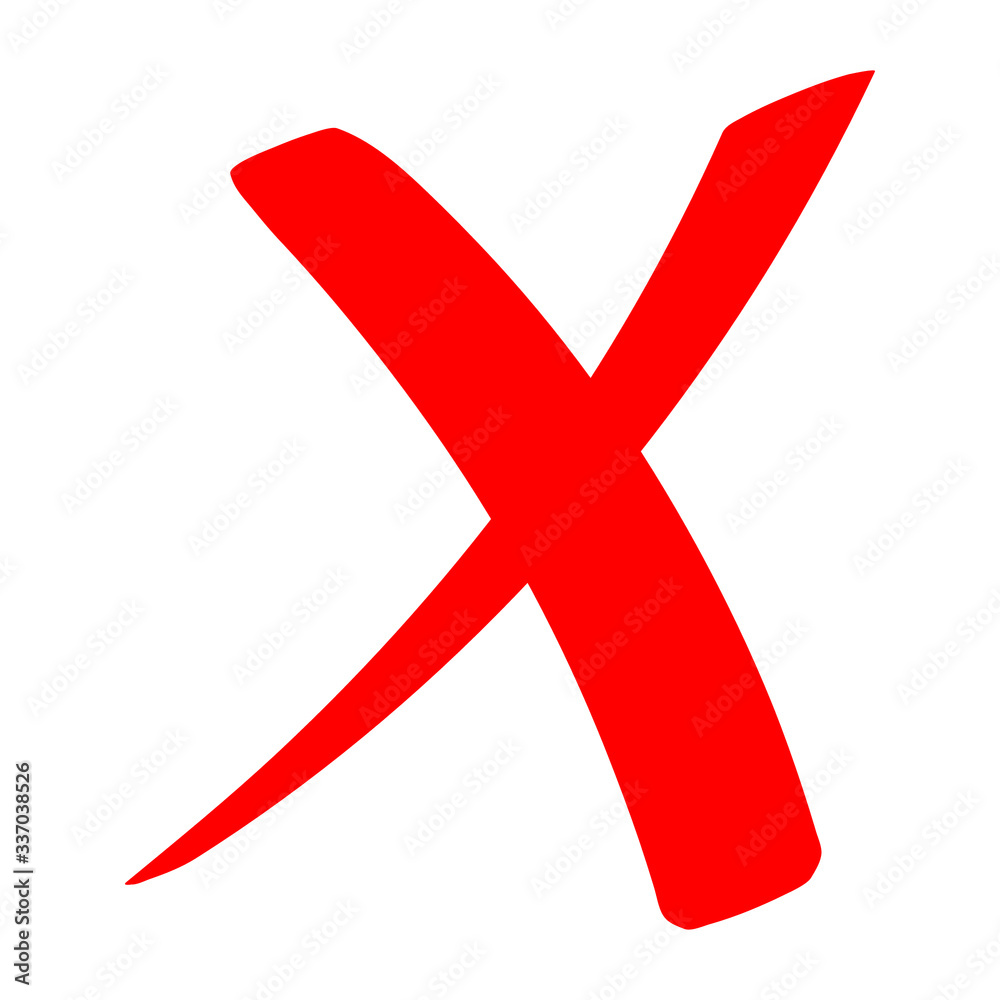 RICHTIG
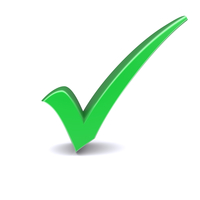 DAS IST EIS
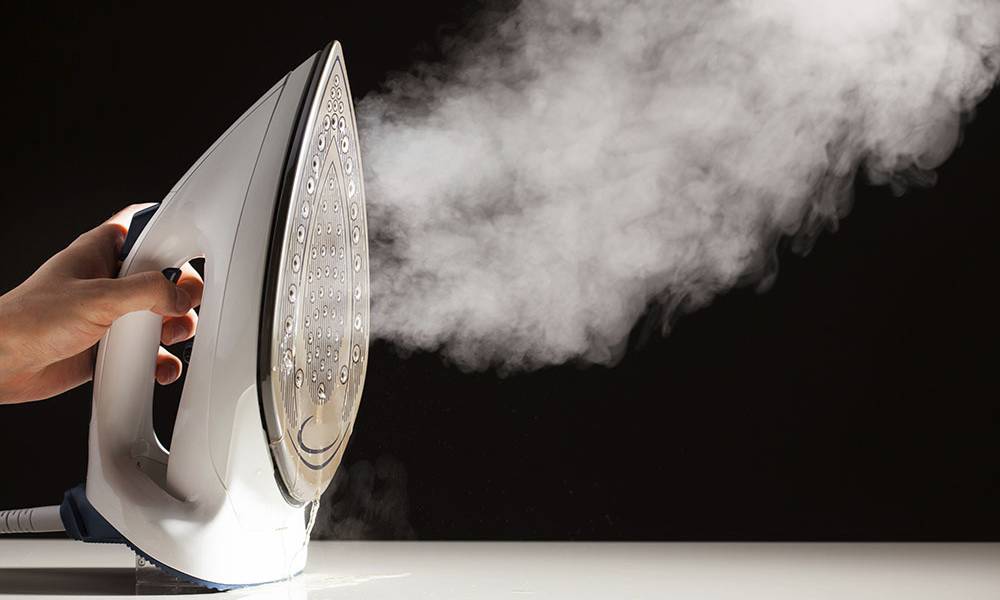 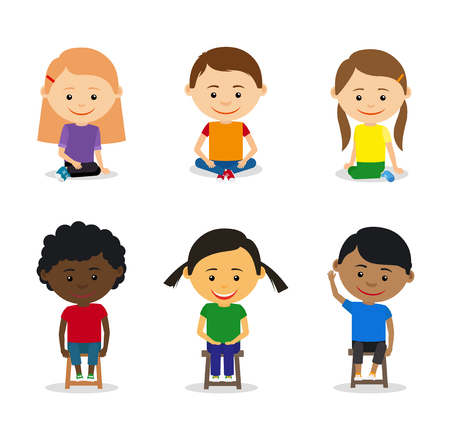 FALSCH
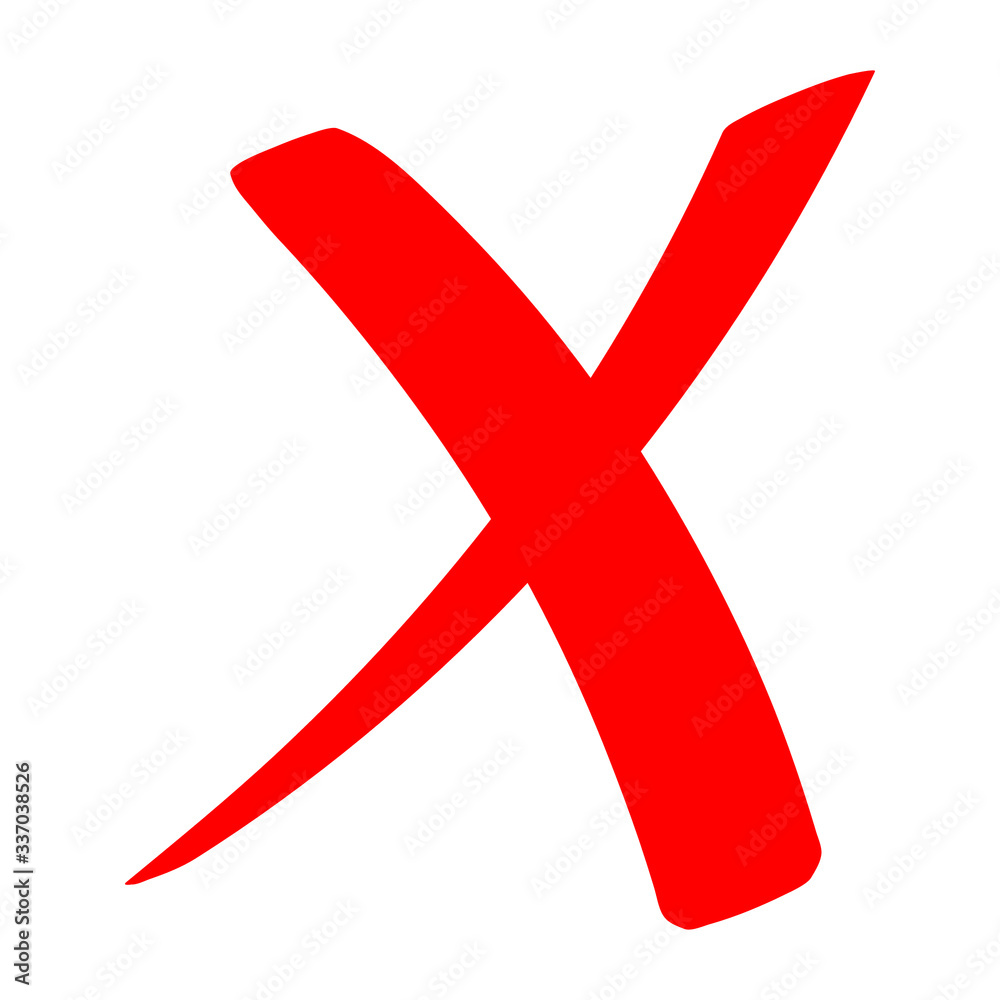 RICHTIG
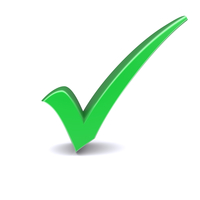 DAS NENNT MAN KONDENSATION
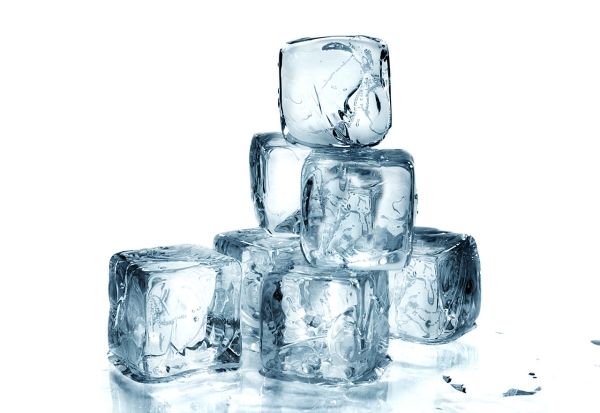 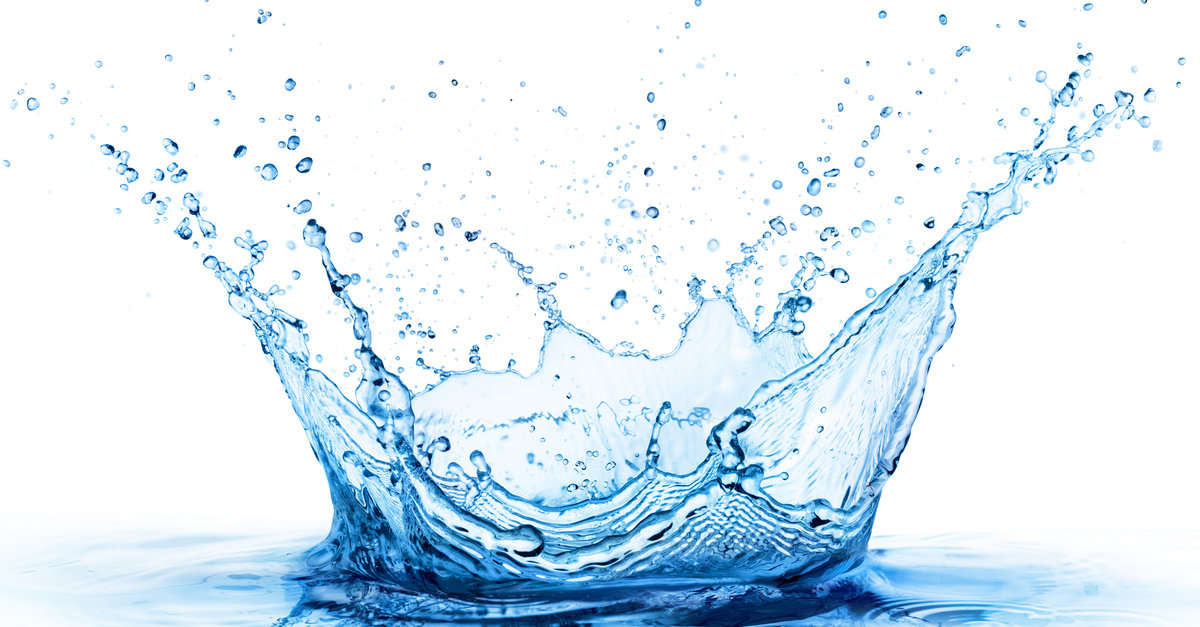 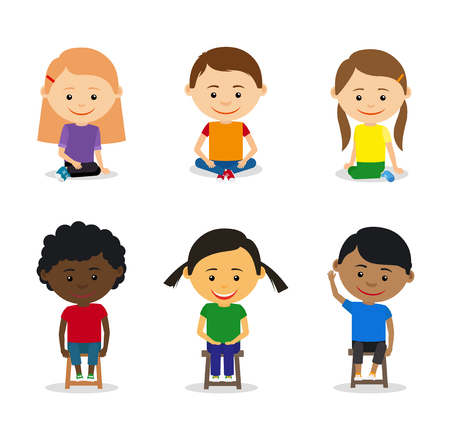 FALSCH
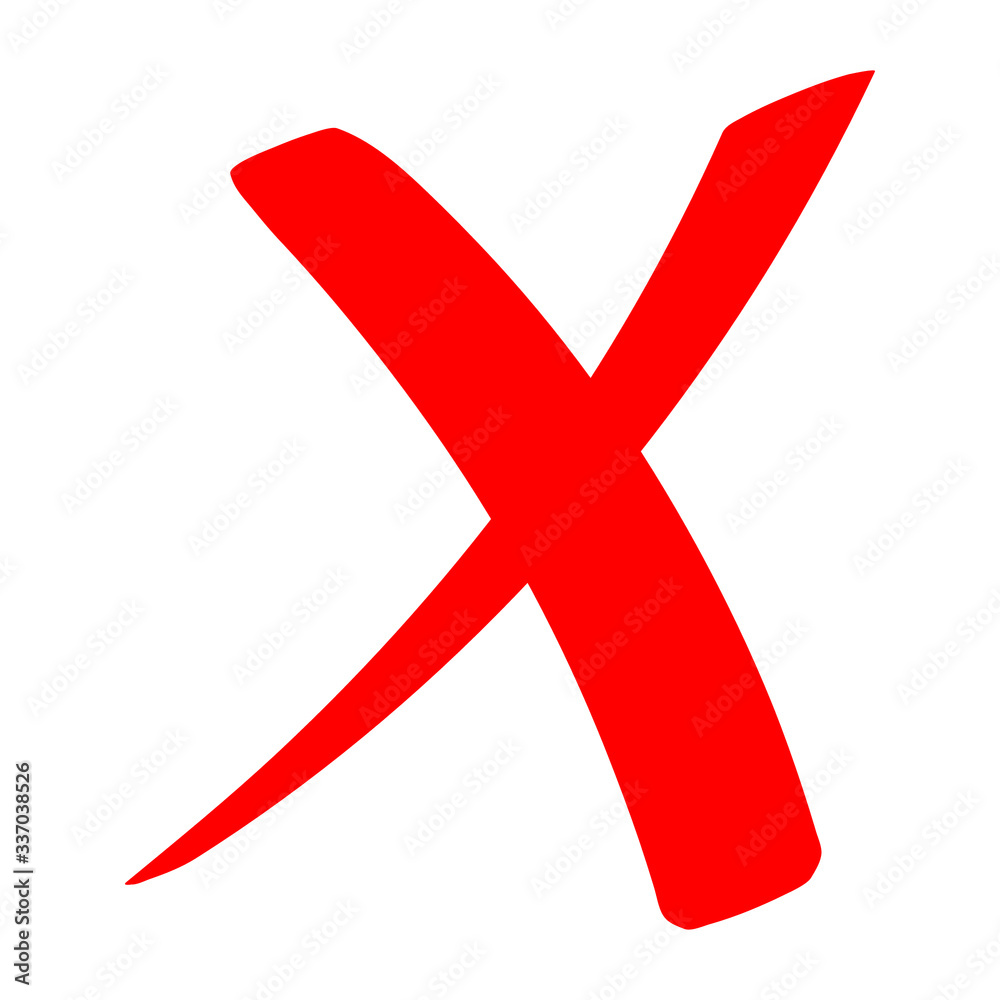 RICHTIG
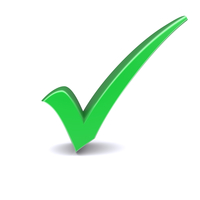 DAS NENNT MAN SCHMELZEN
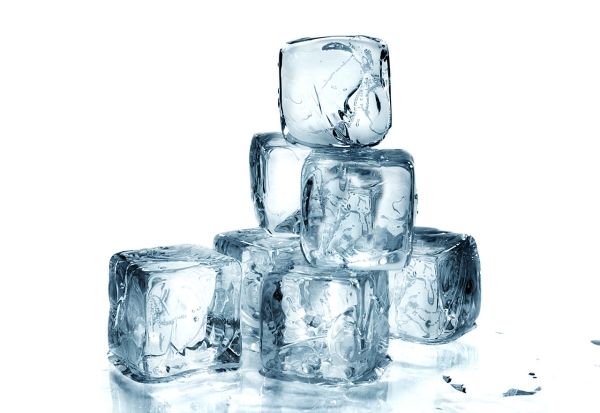 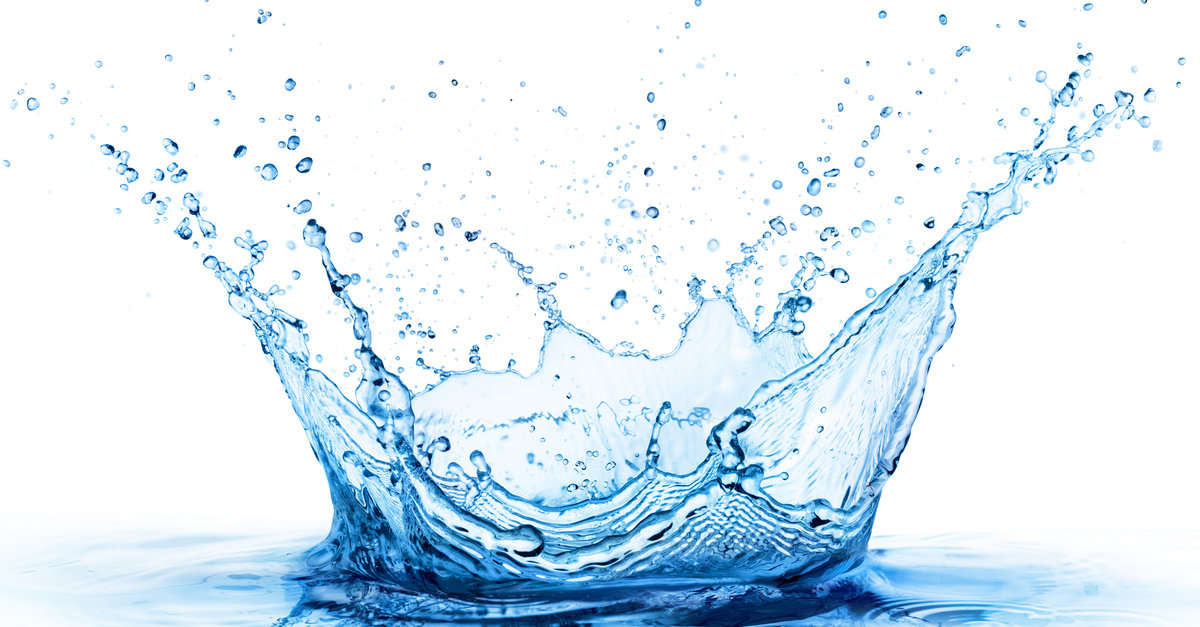 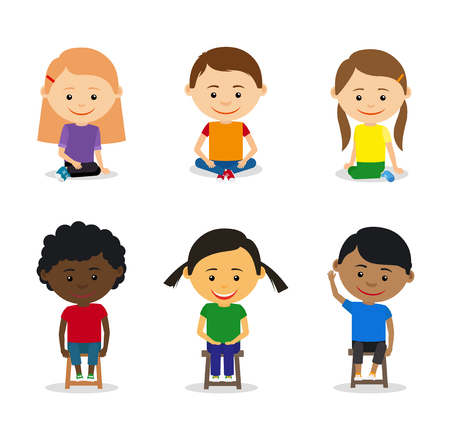 FALSCH
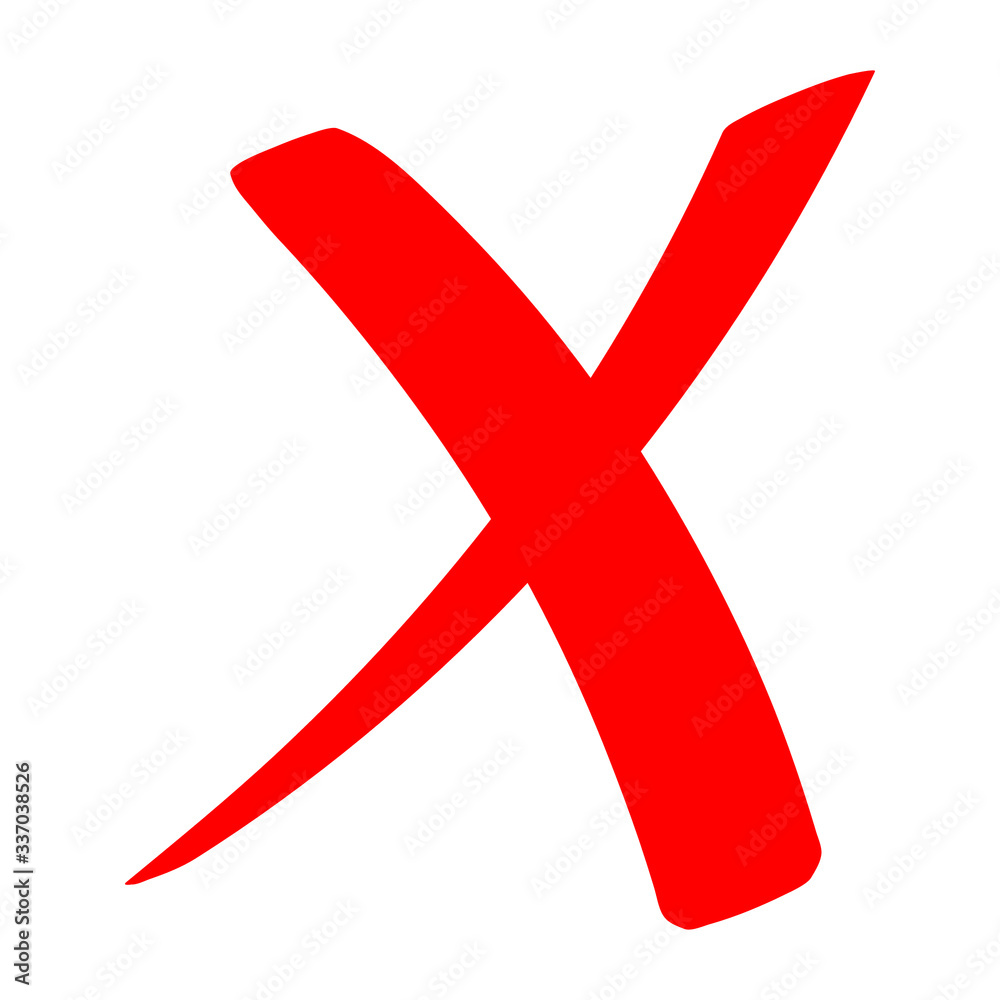 RICHTIG
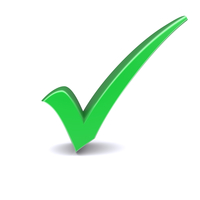 DAS NENNT MAN ERSTARREN
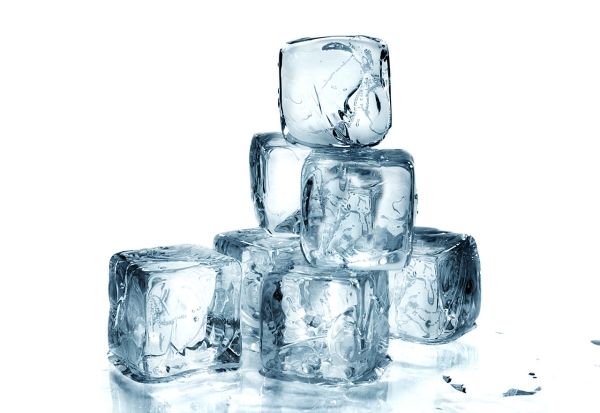 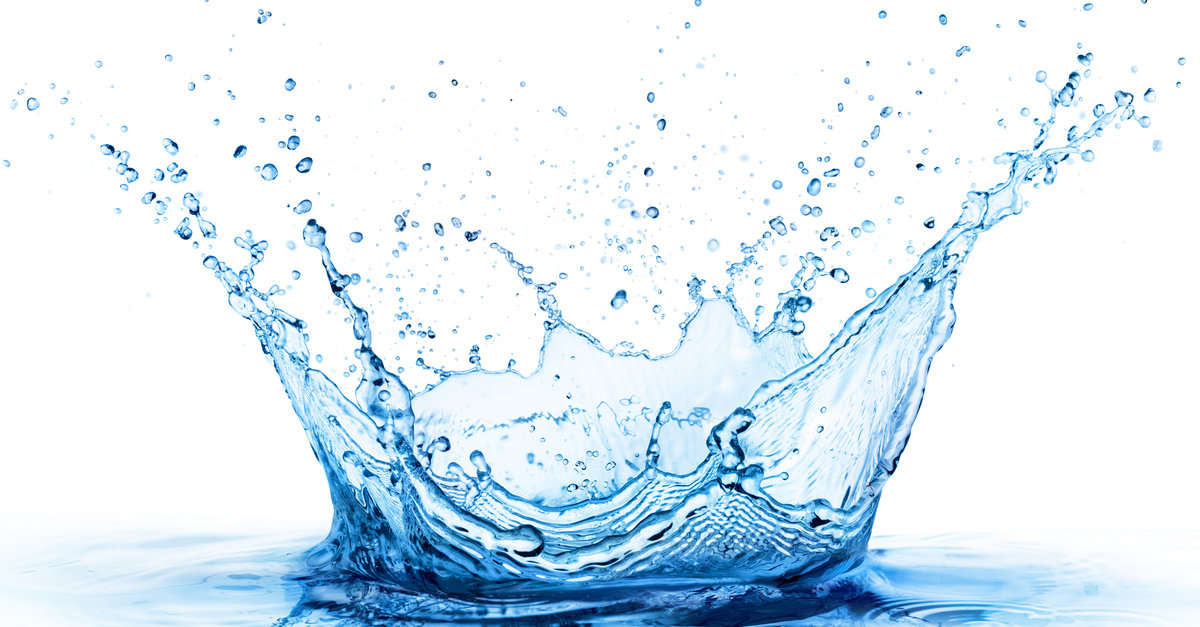 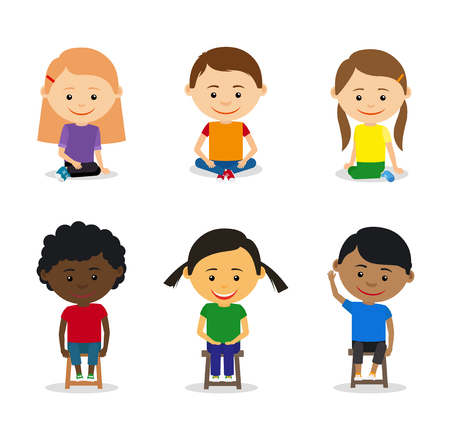 FALSCH
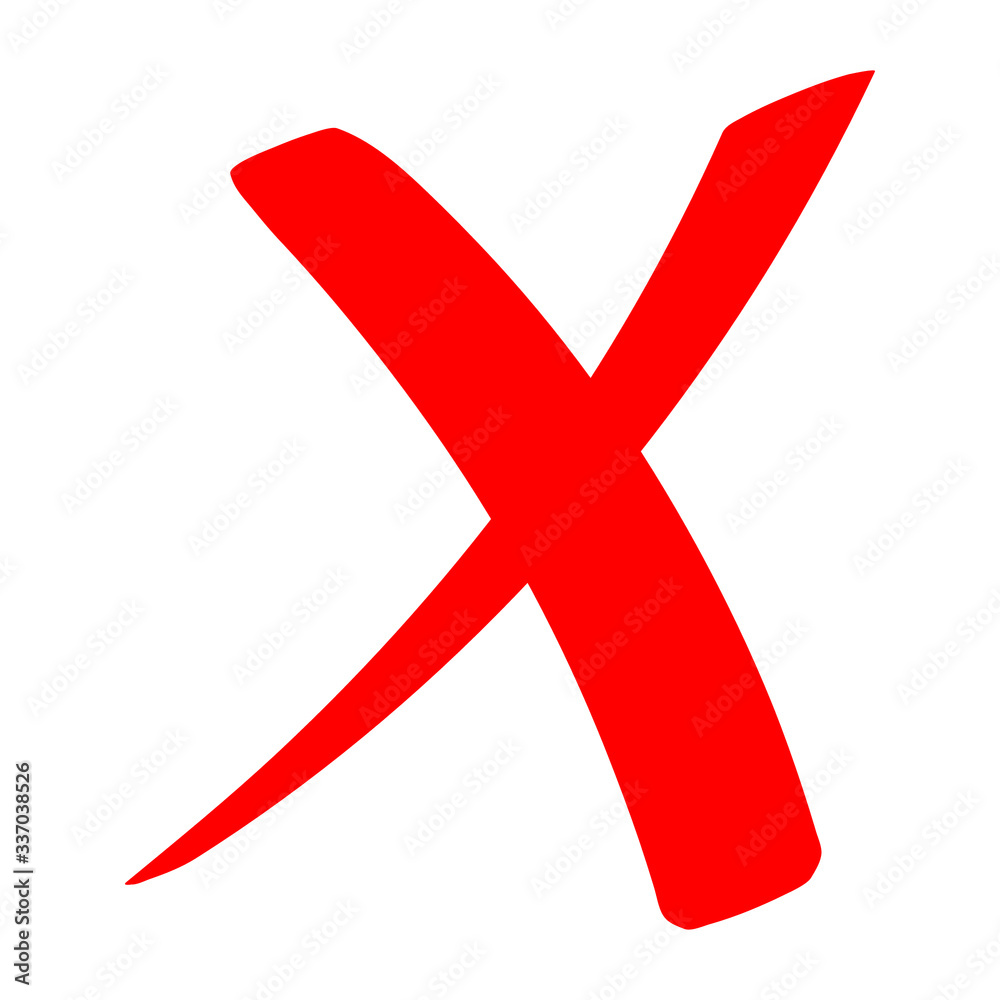 RICHTIG
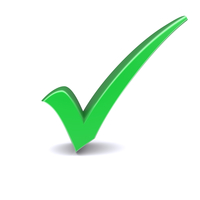 DAS IST DAMPF
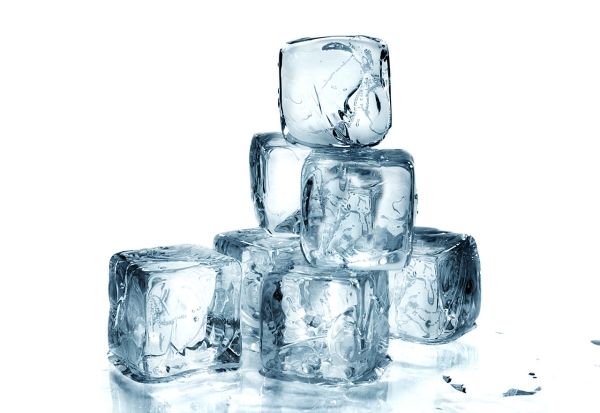 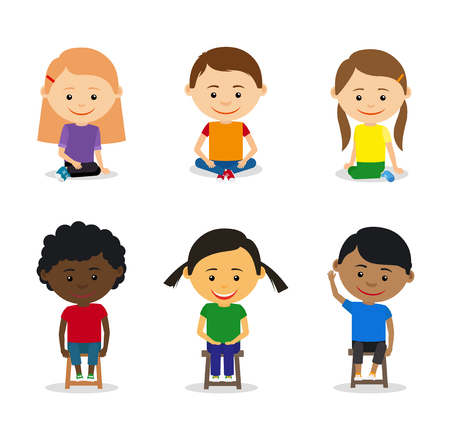 FALSCH
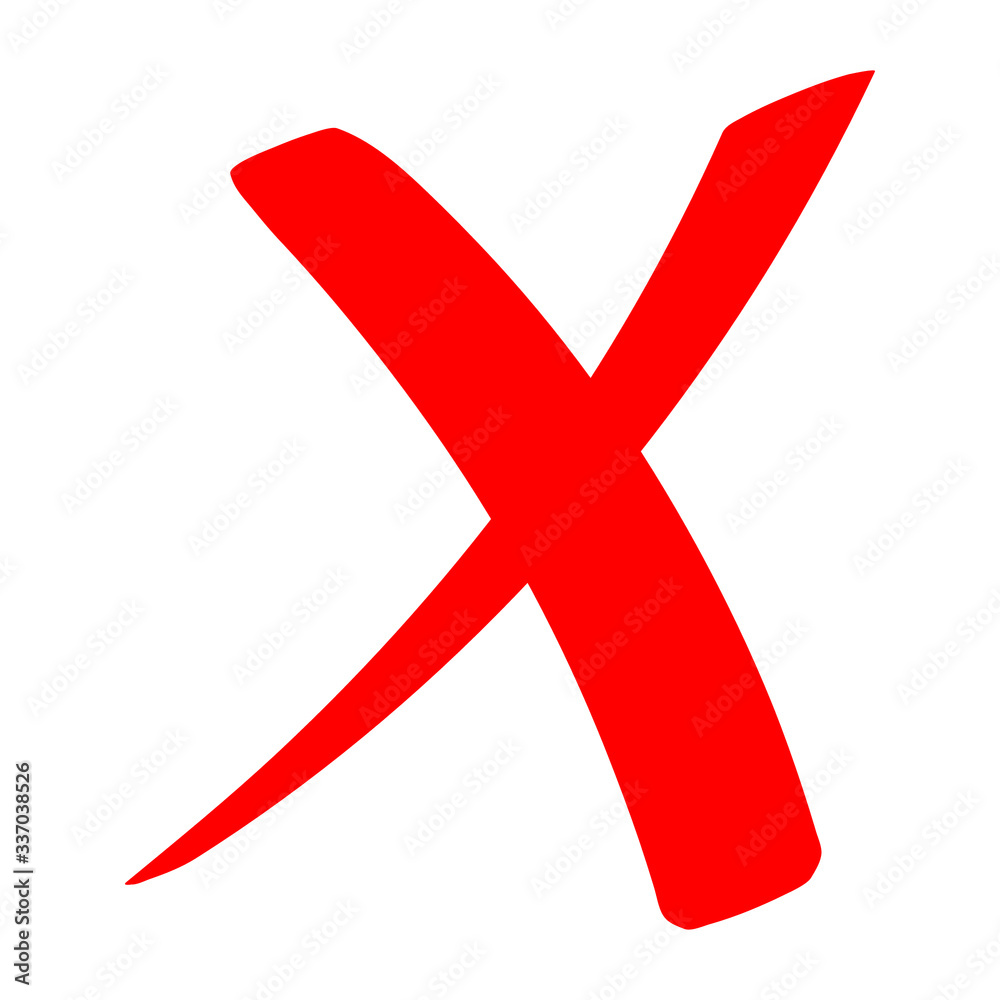 RICHTIG
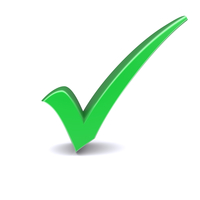 DAS NENNT MAN VERDAMPFUNG
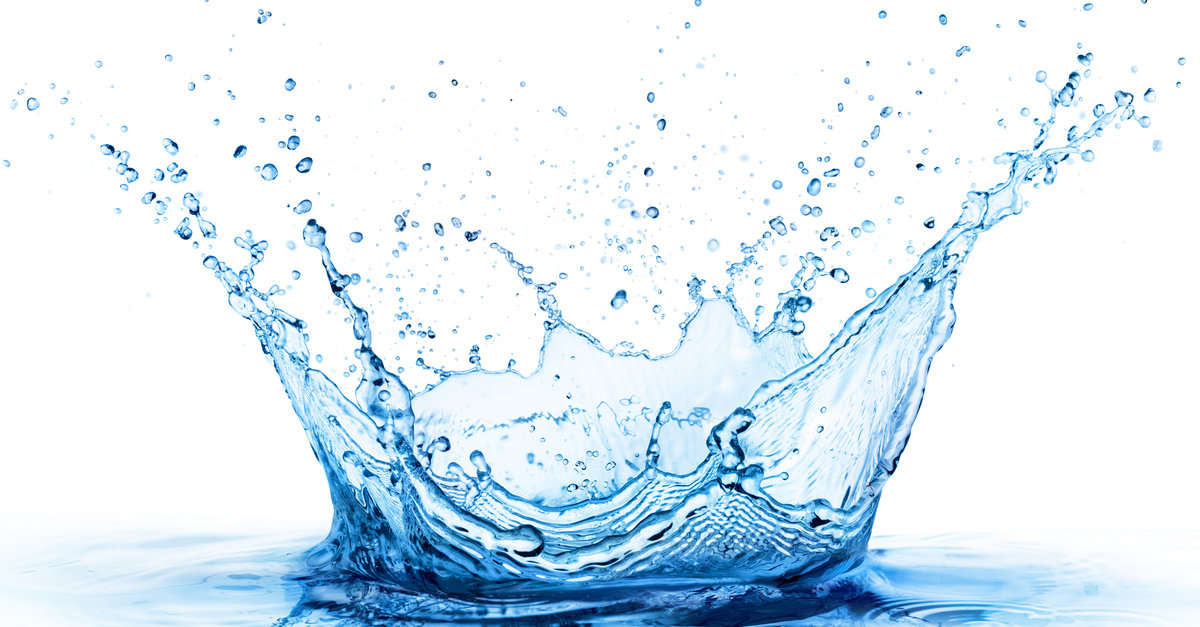 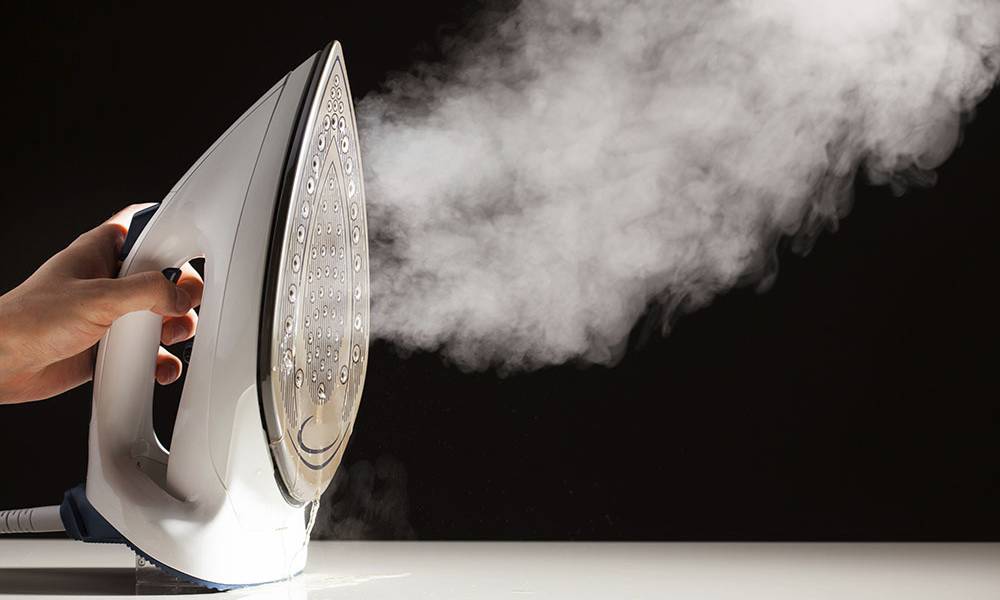 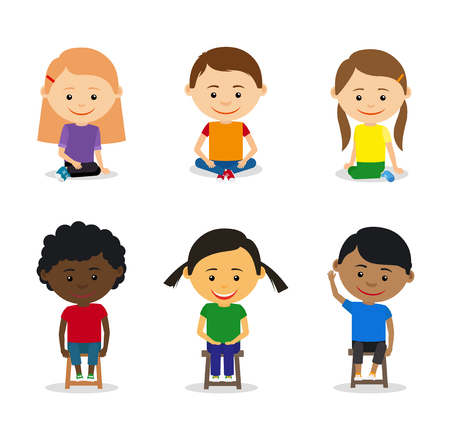 FALSCH
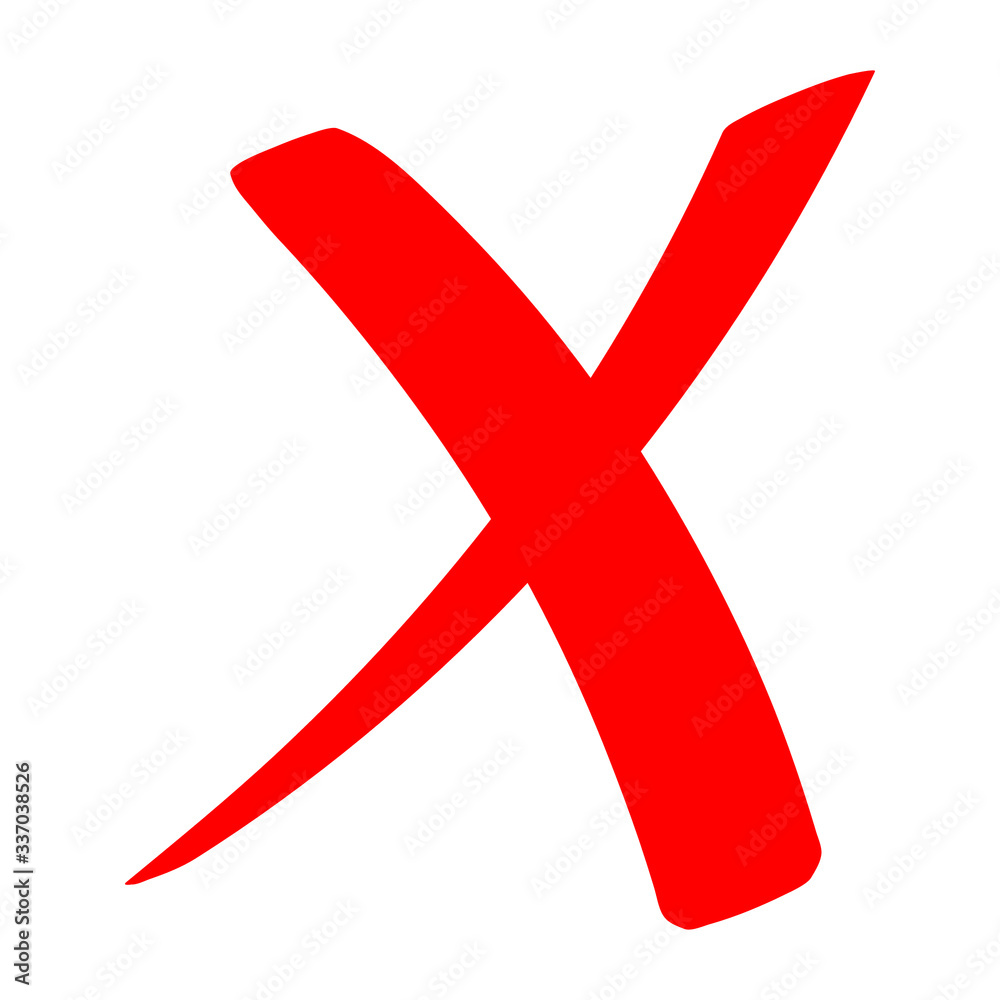 RICHTIG
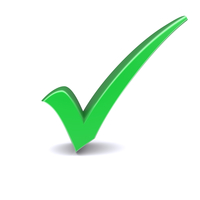 DAS IST REGEN
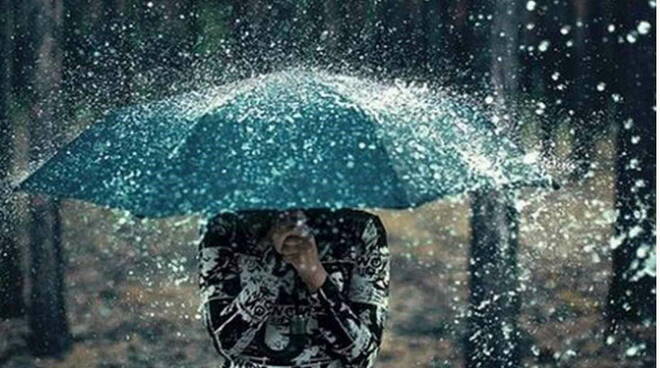 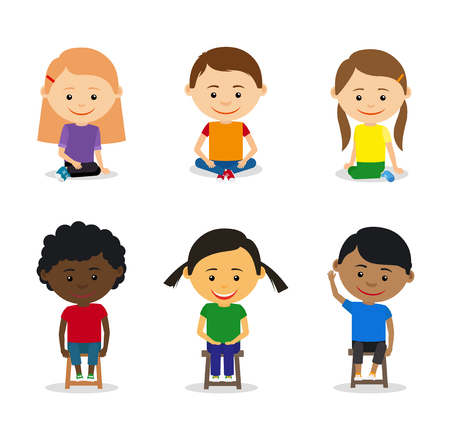 FALSCH
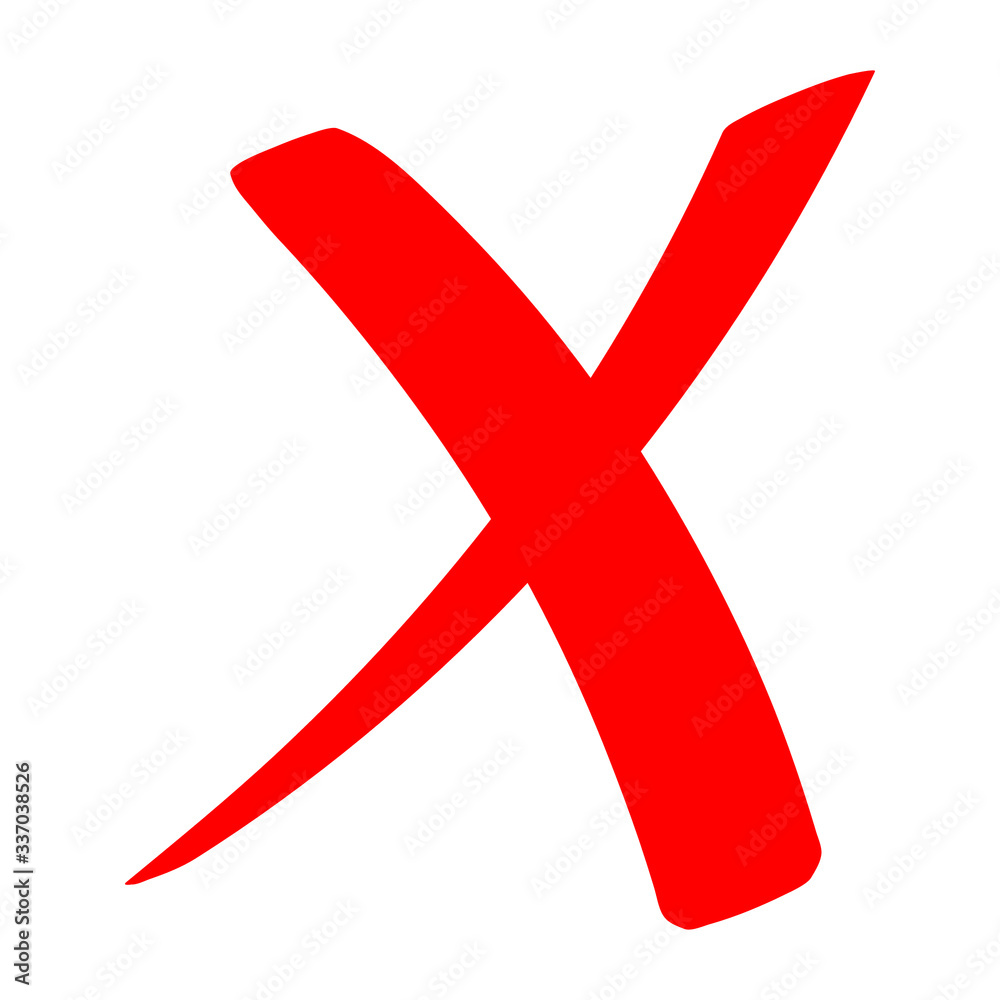 RICHTIG
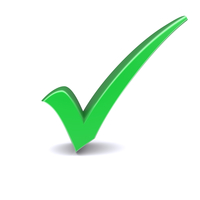 DAS IST FLÜSSIG WASSER
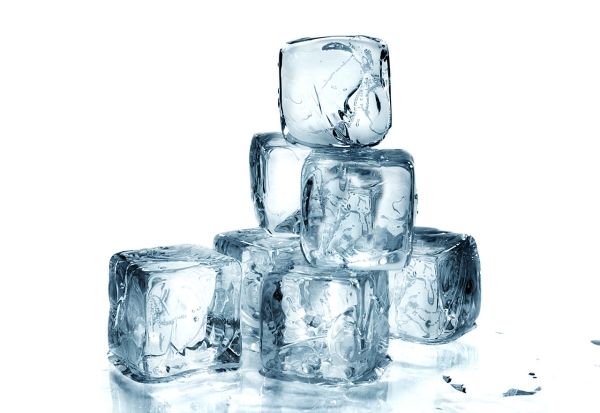 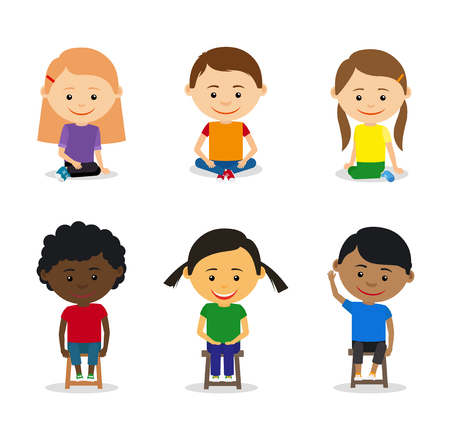 FALSCH
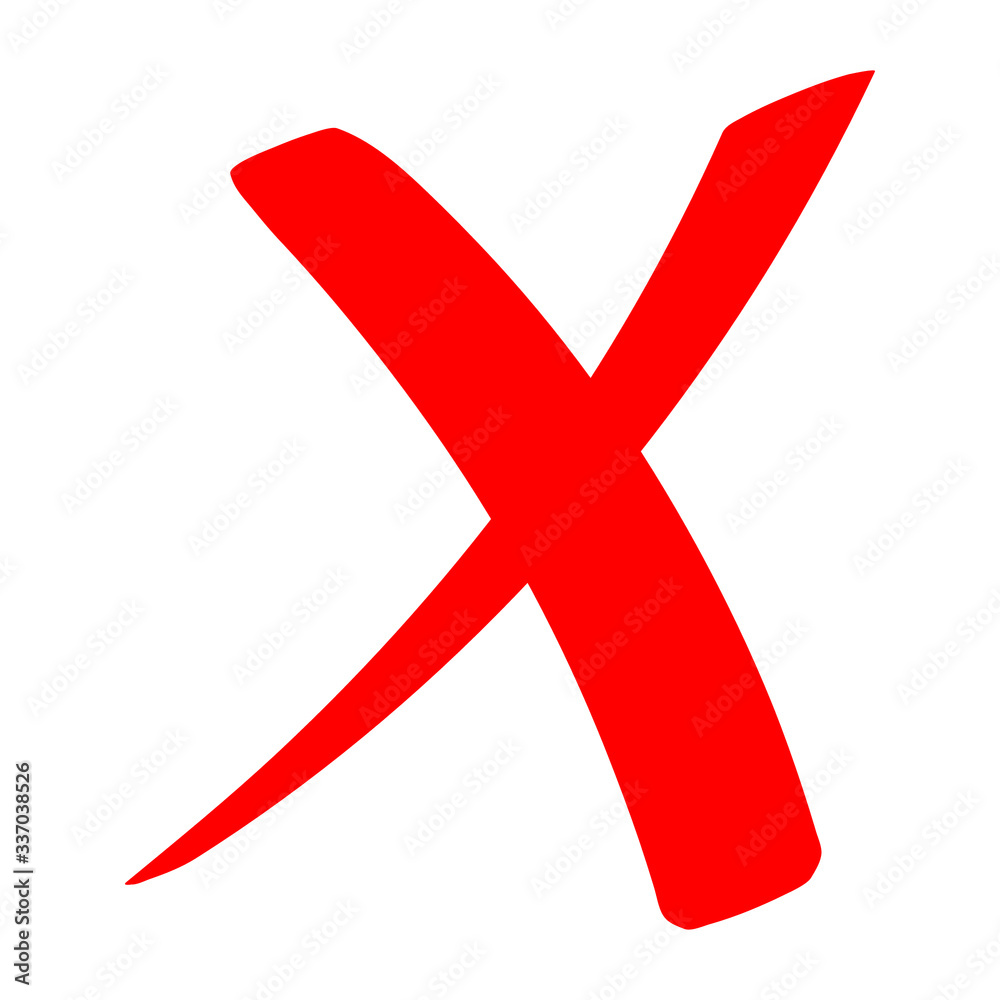 RICHTIG
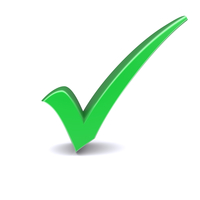 DAS IST DER WASSERFALL
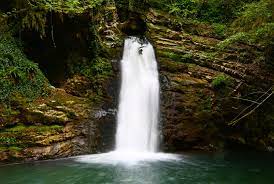 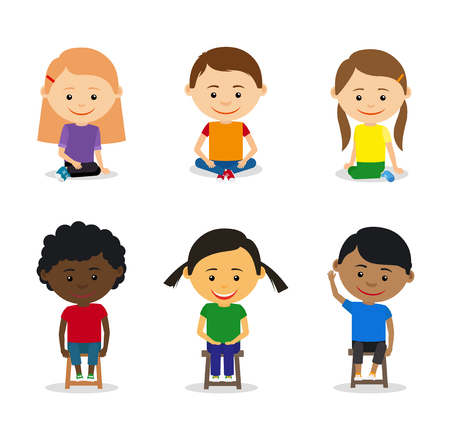 FALSCH
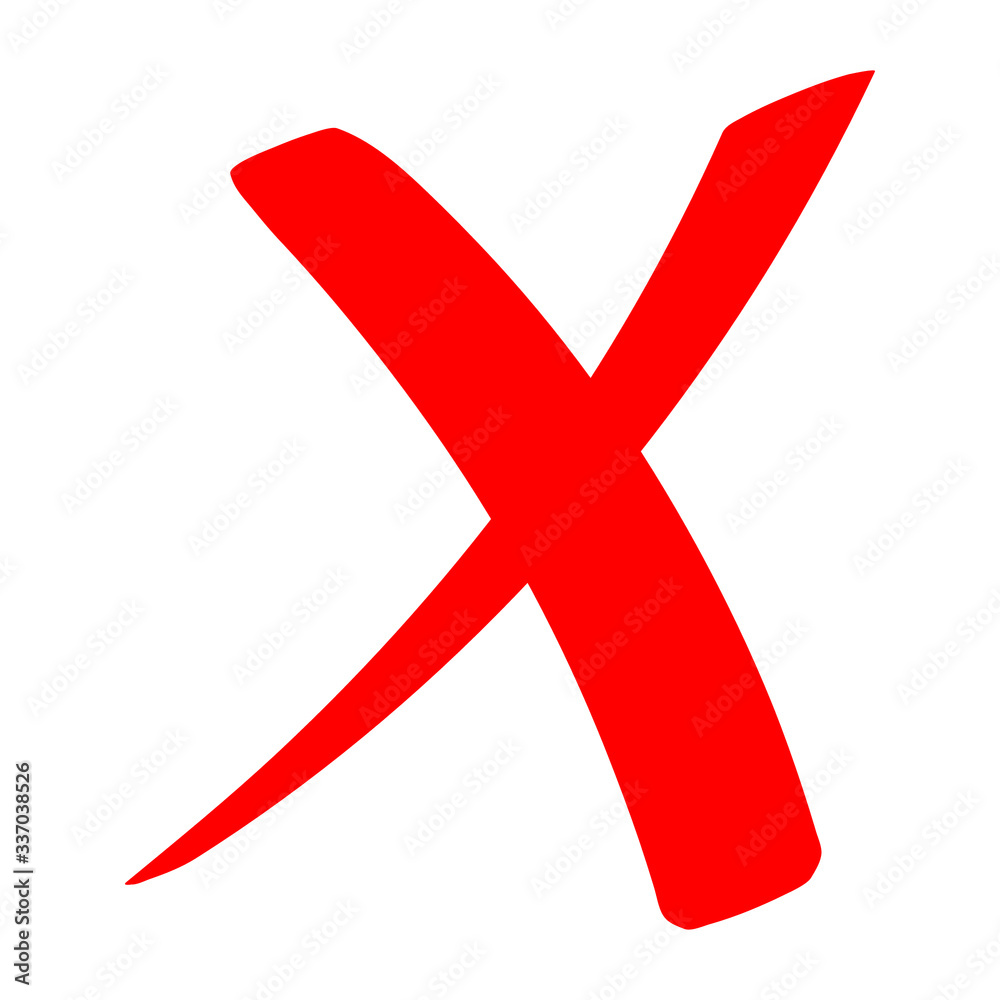 RICHTIG
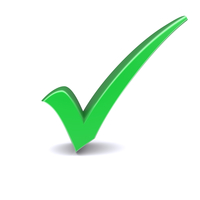 DAS IST FEST WASSER
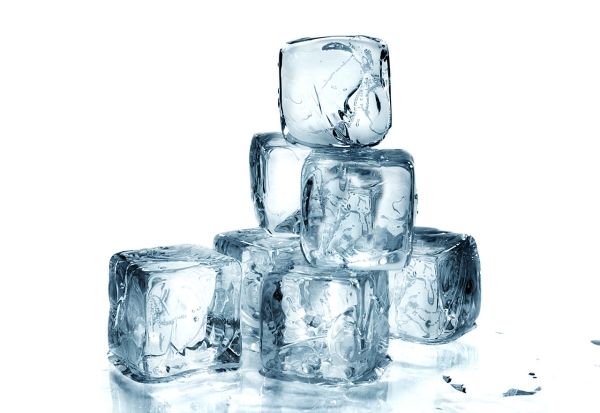 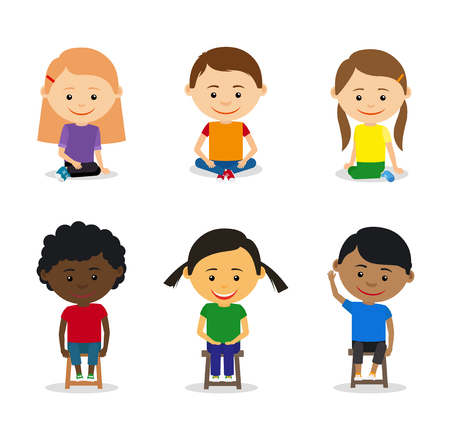 FALSCH
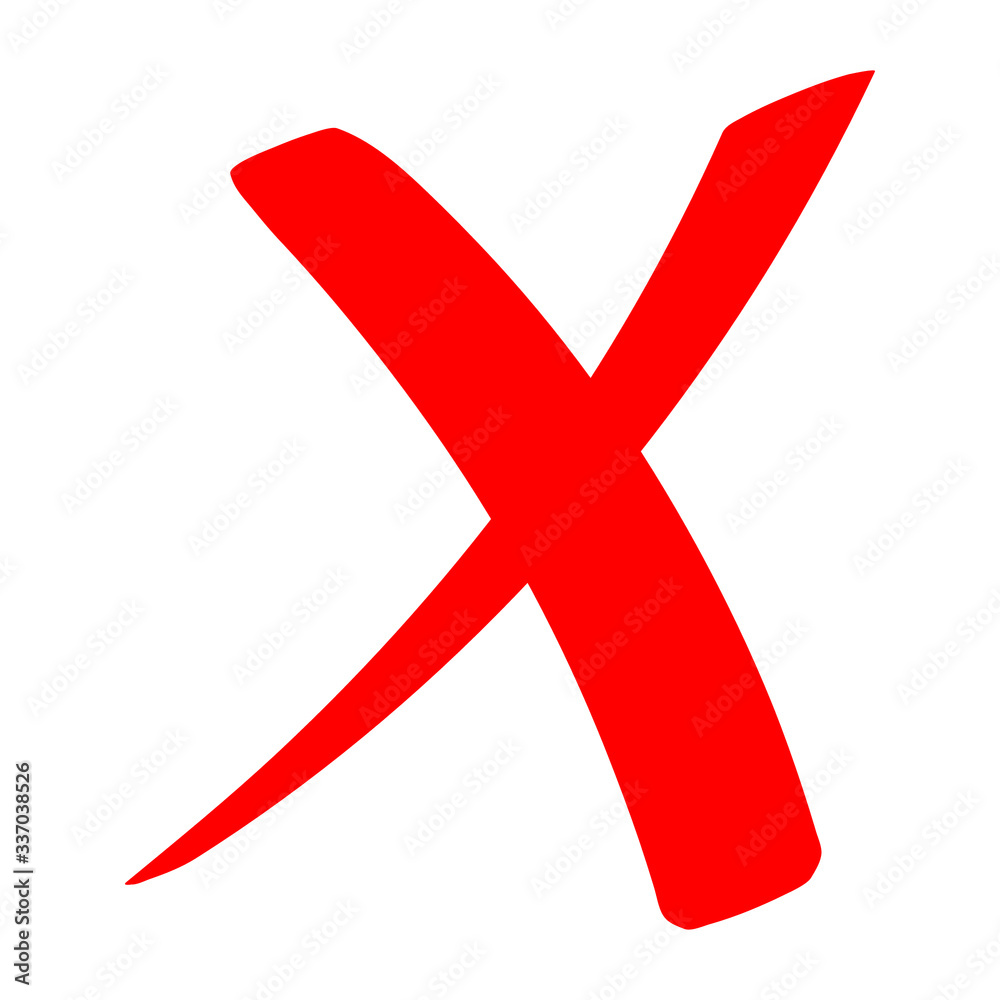 RICHTIG
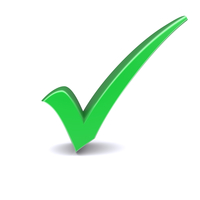 DAS IST GASFÖRMIG WASSER
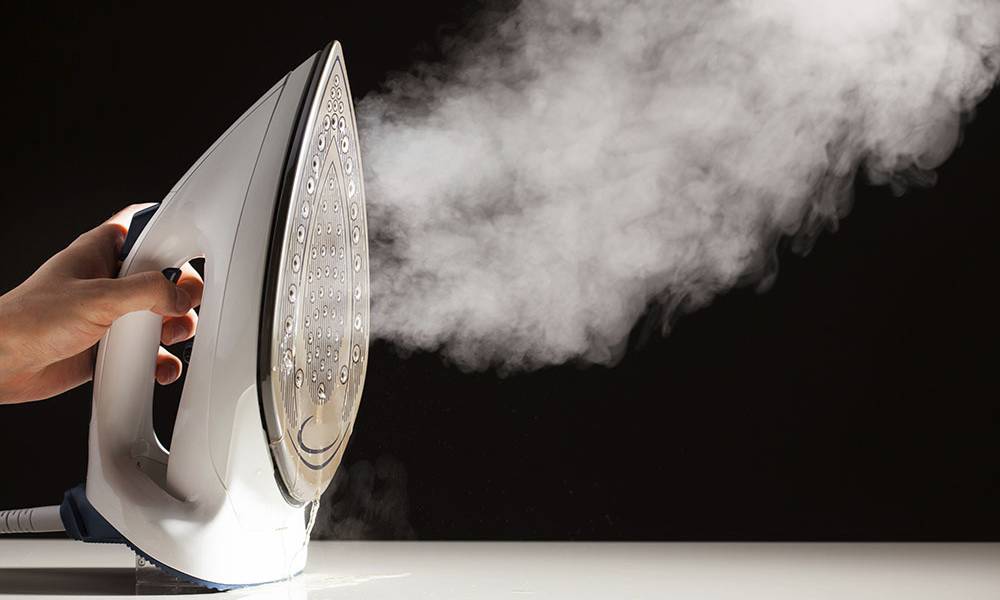 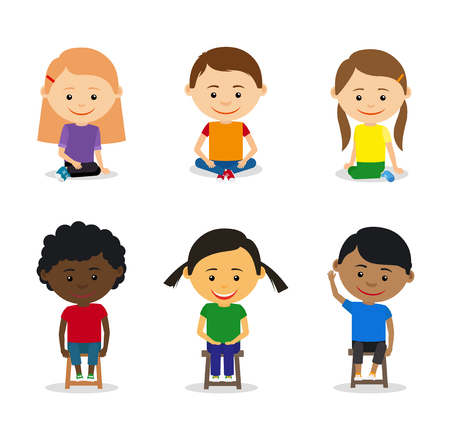 FALSCH
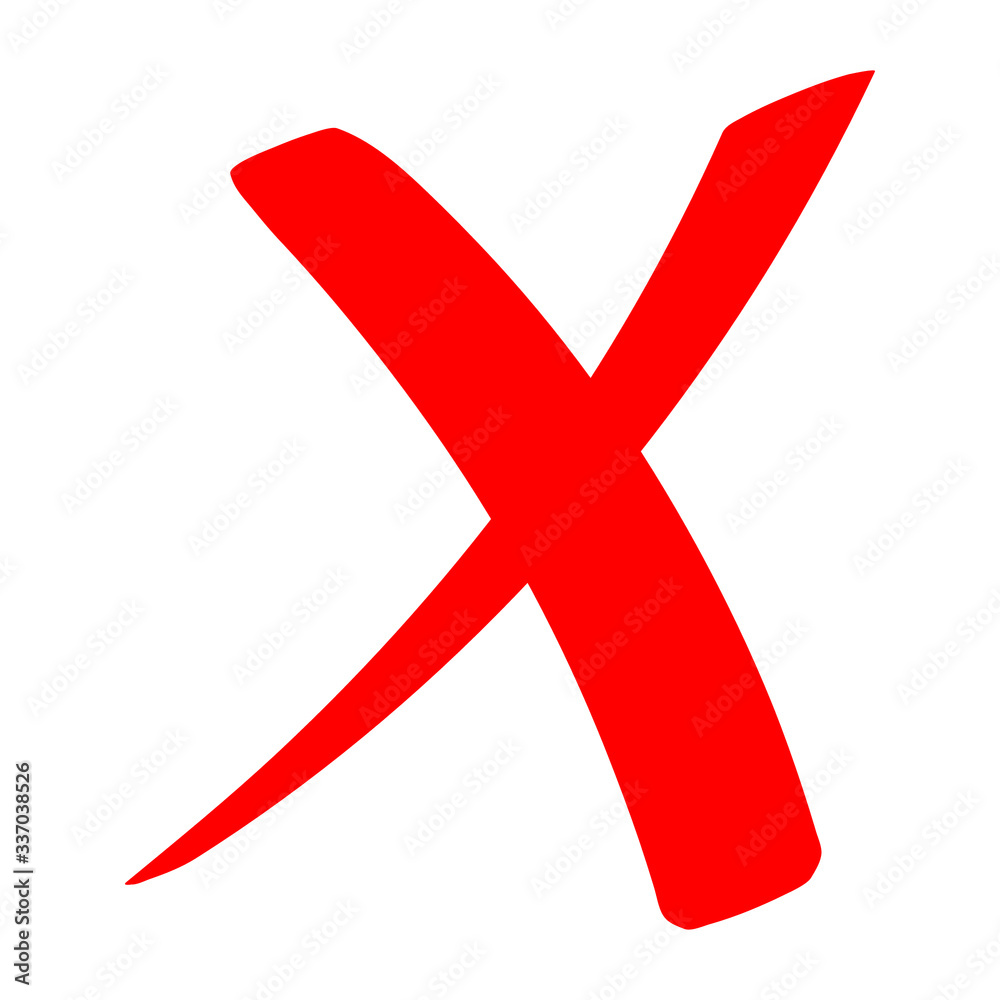 RICHTIG
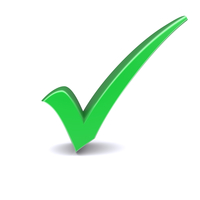 DAS IST DIE WOLKE
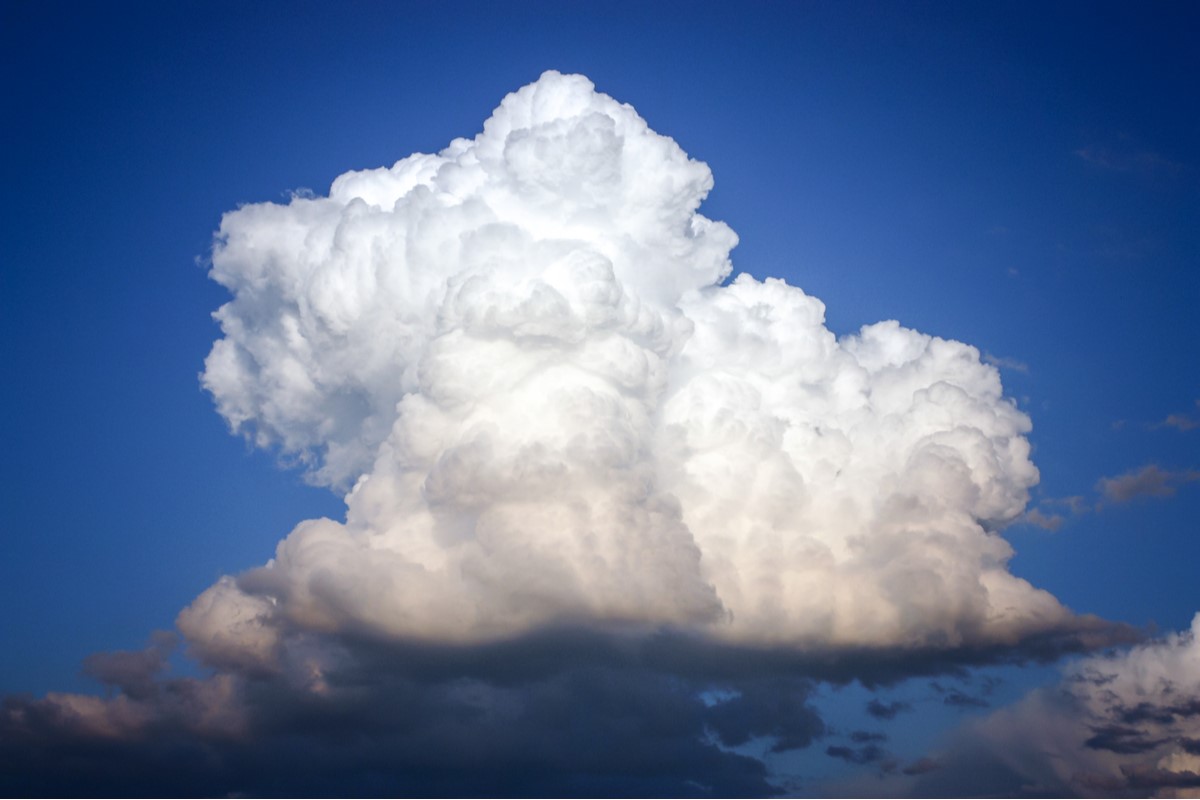 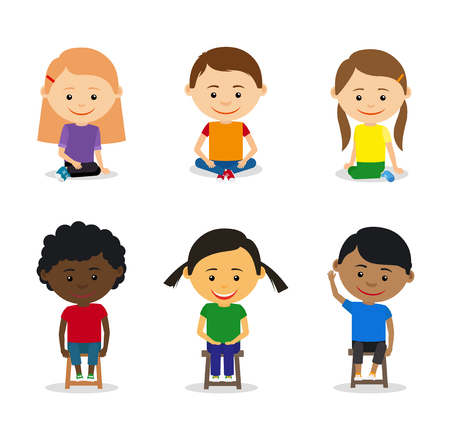 FALSCH
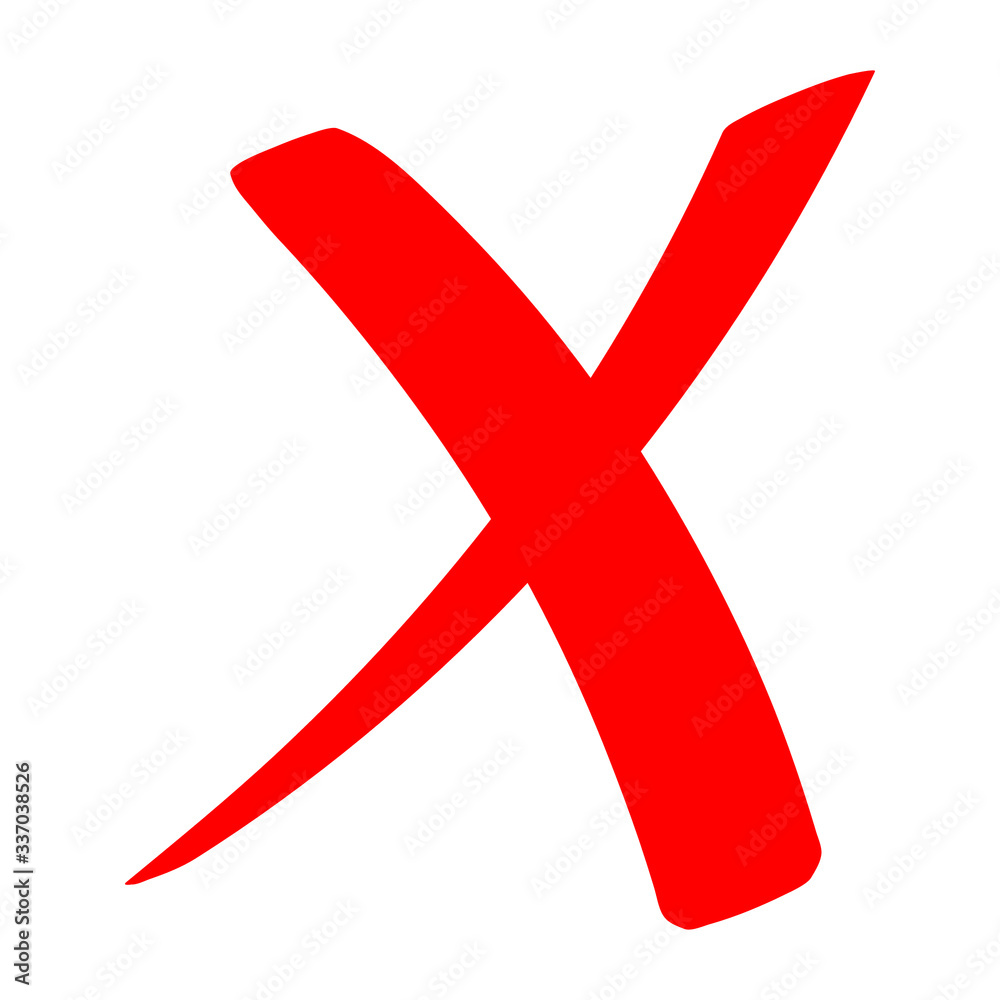 RICHTIG
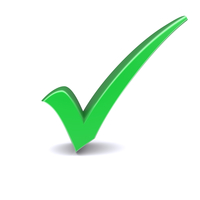 DAS IST DER sEE
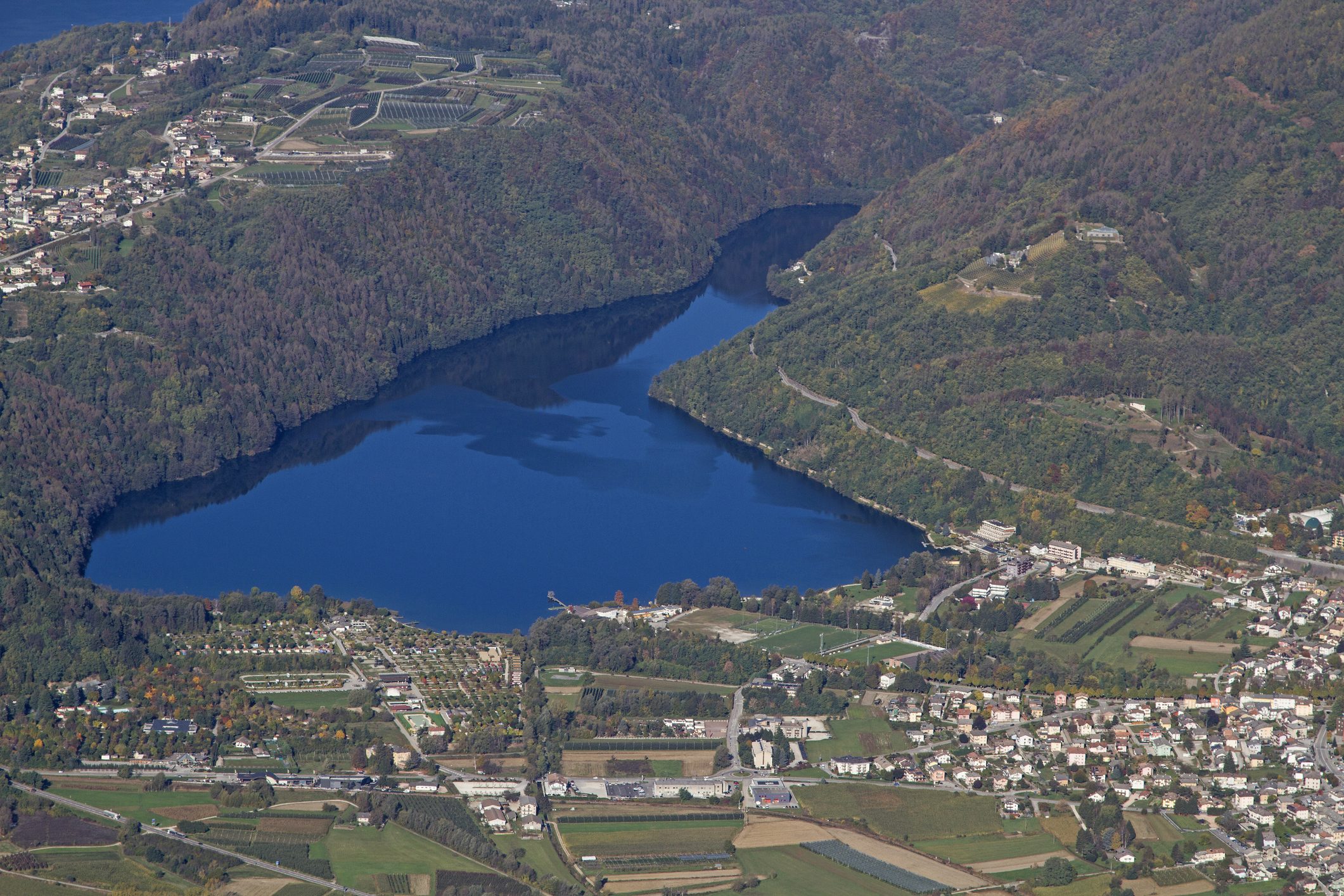 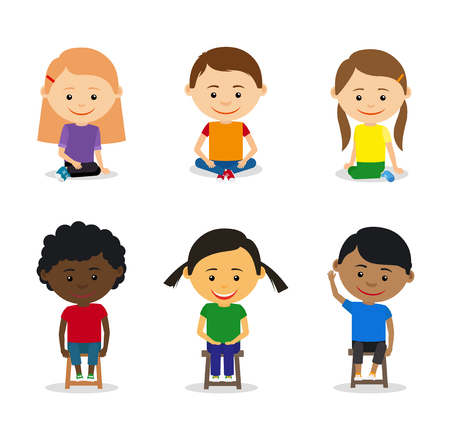 FALSCH
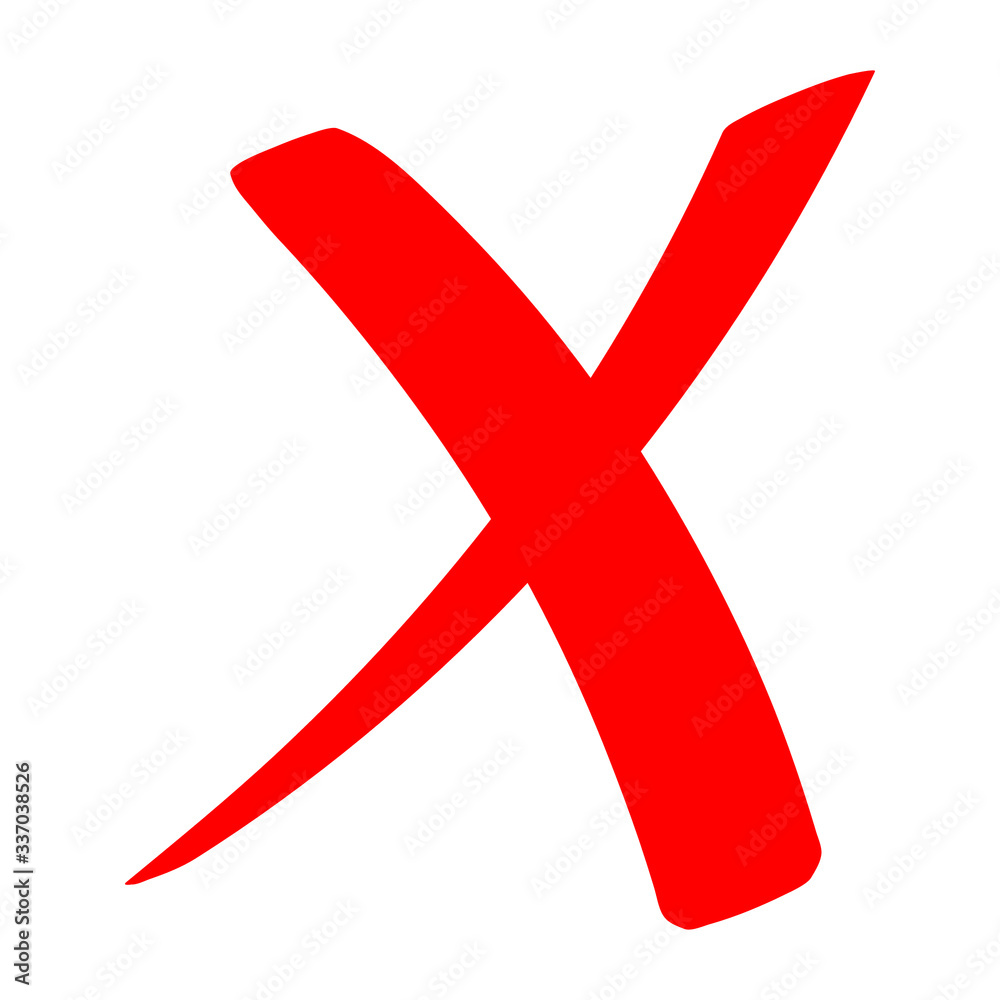 RICHTIG
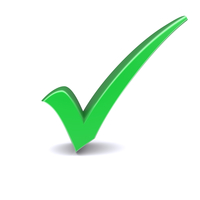 DAS IST FEST WASSER
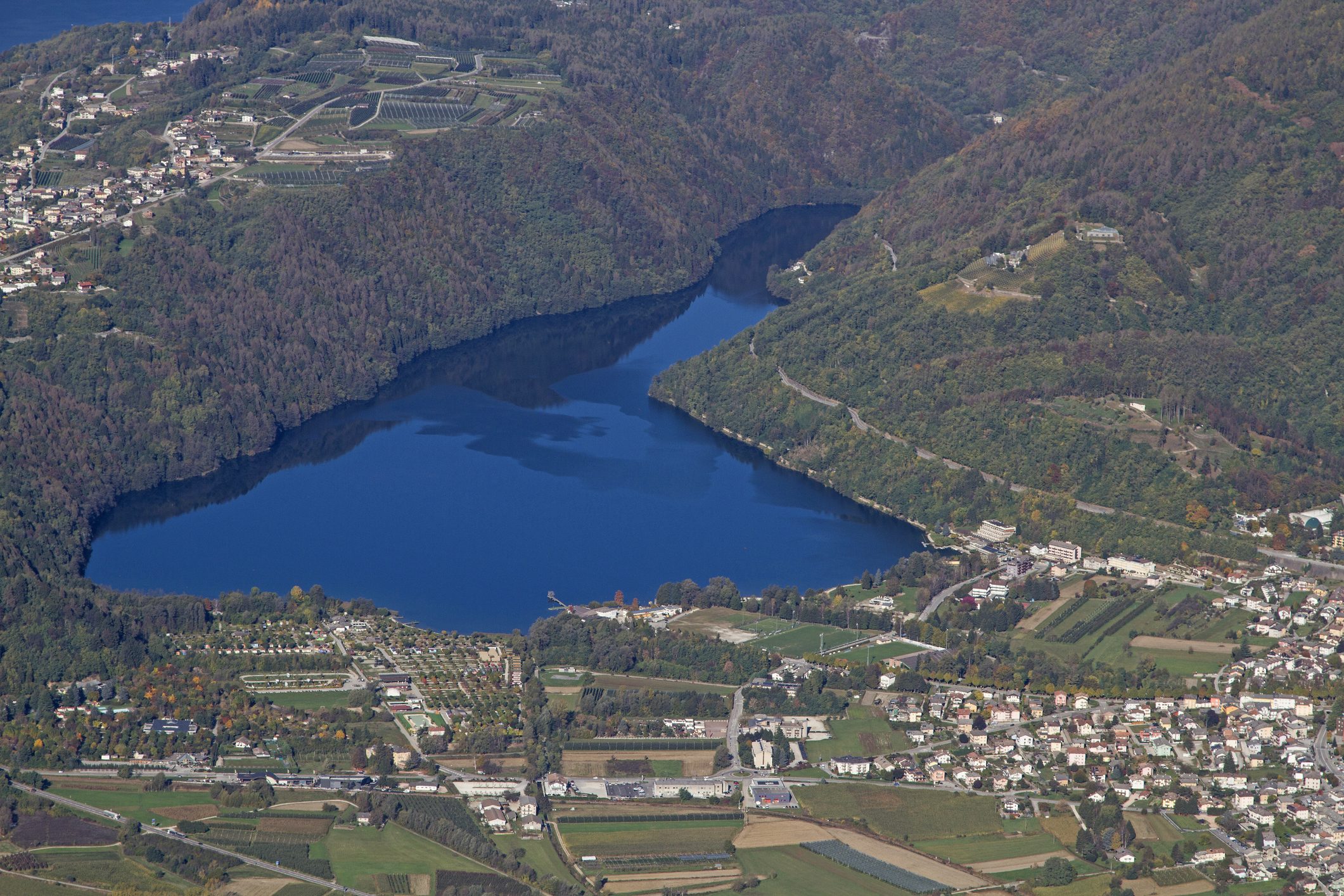 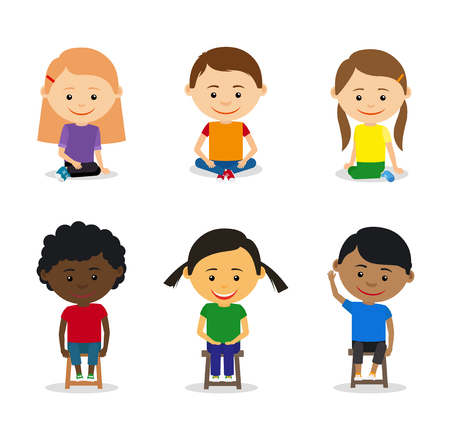 FALSCH
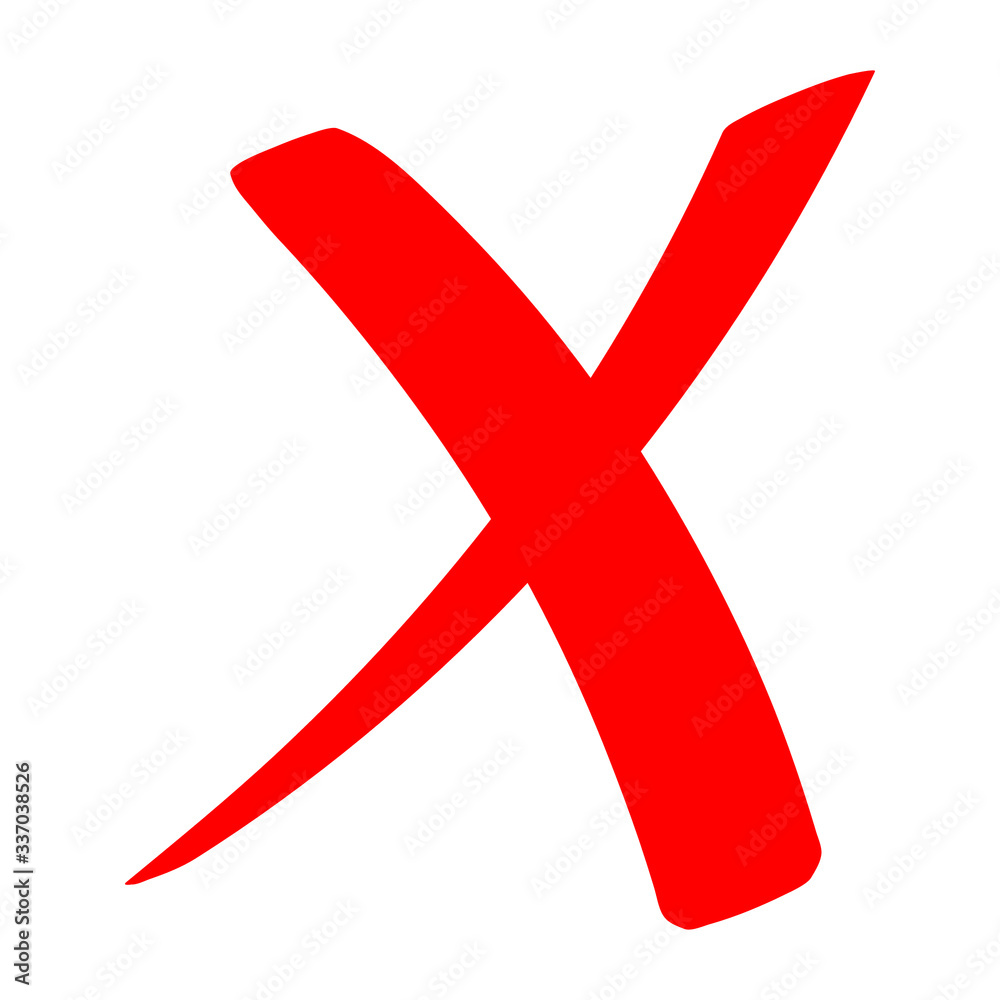 RICHTIG
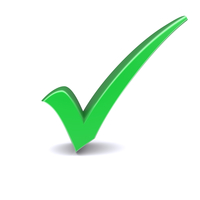 DAS IST DER SCHNEE
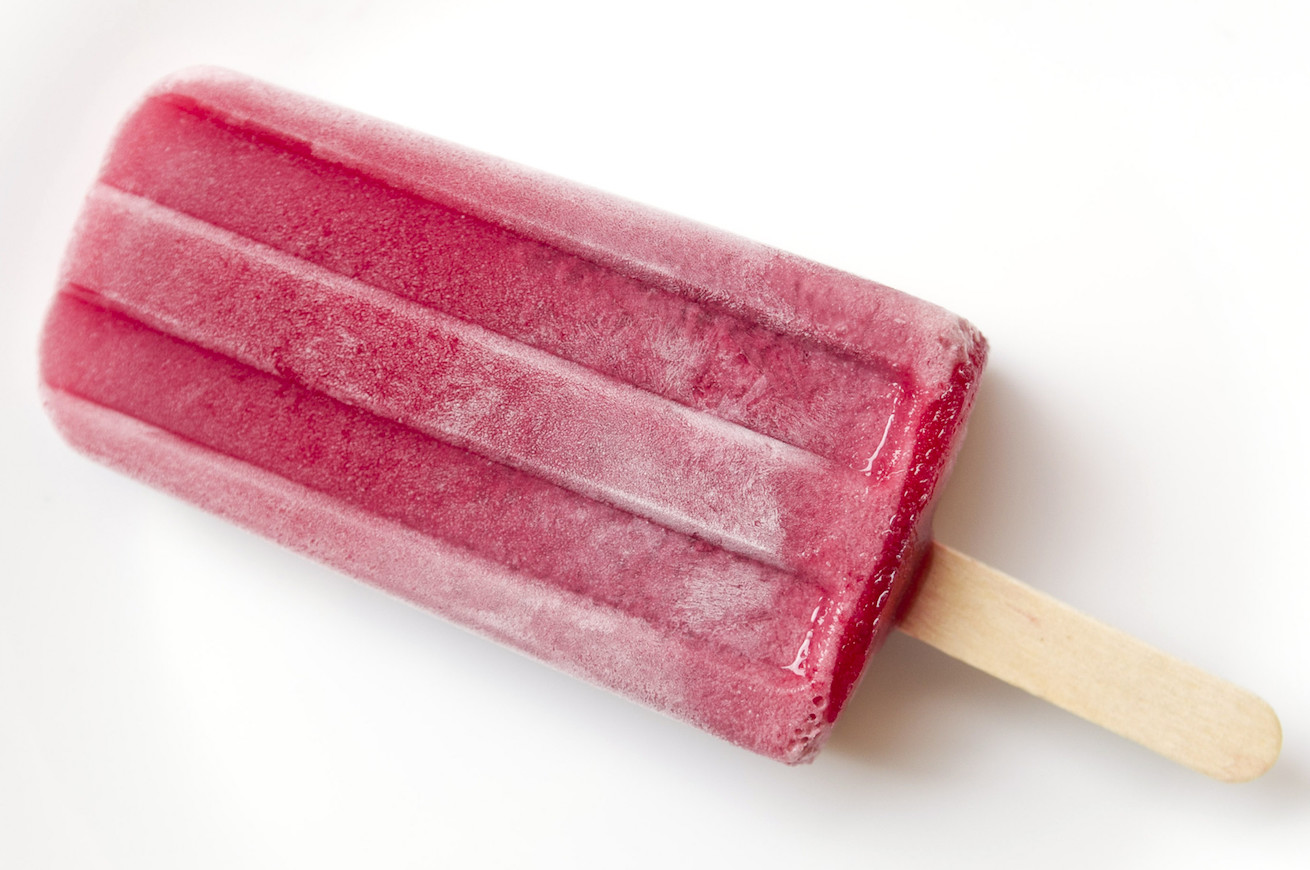 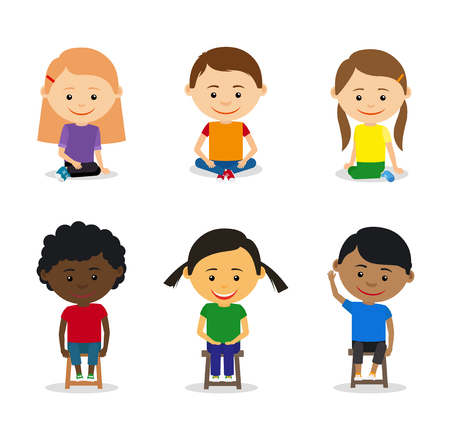 FALSCH
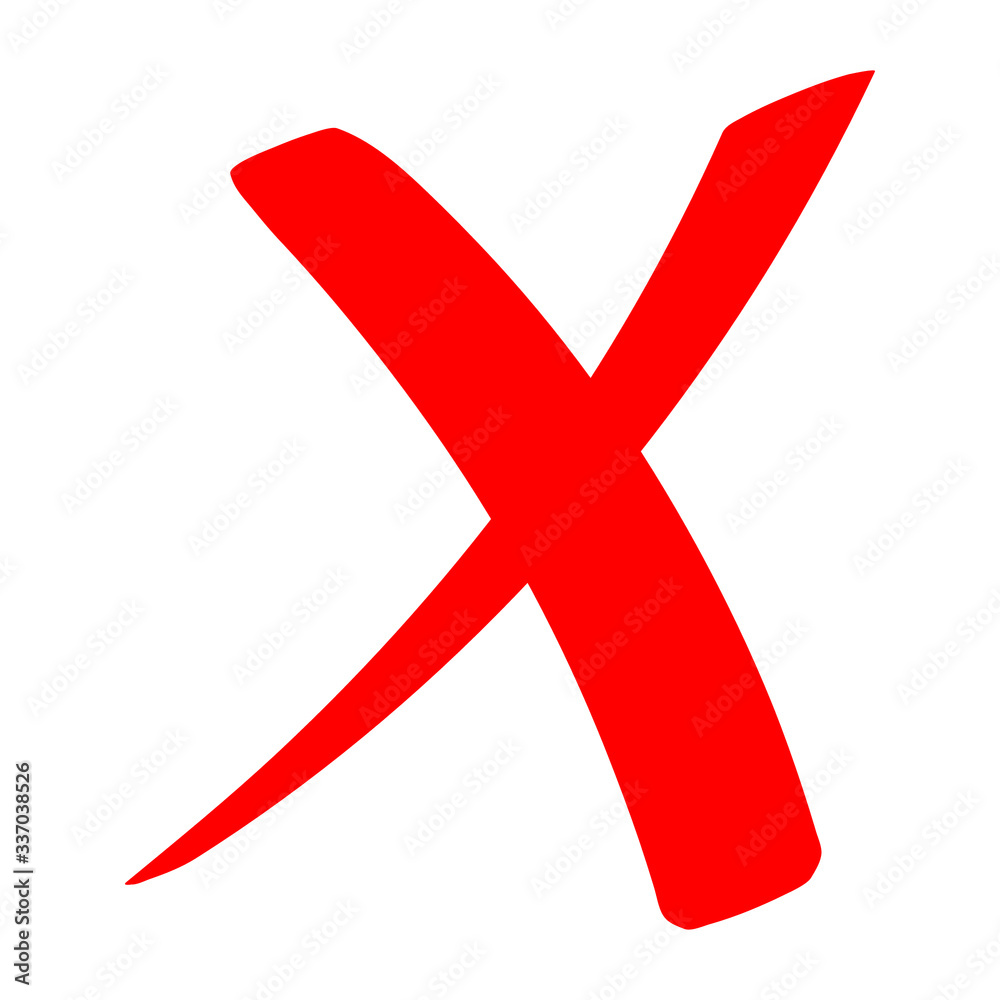 RICHTIG
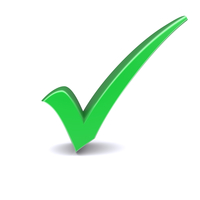 DAS IST EIN EISWÜRFEL
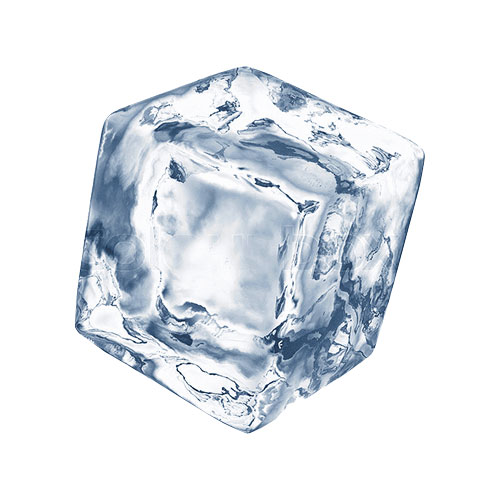 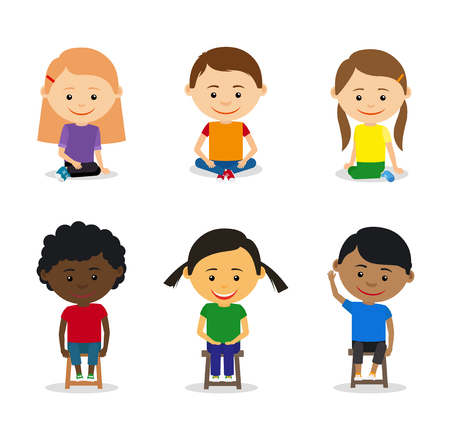 FALSCH
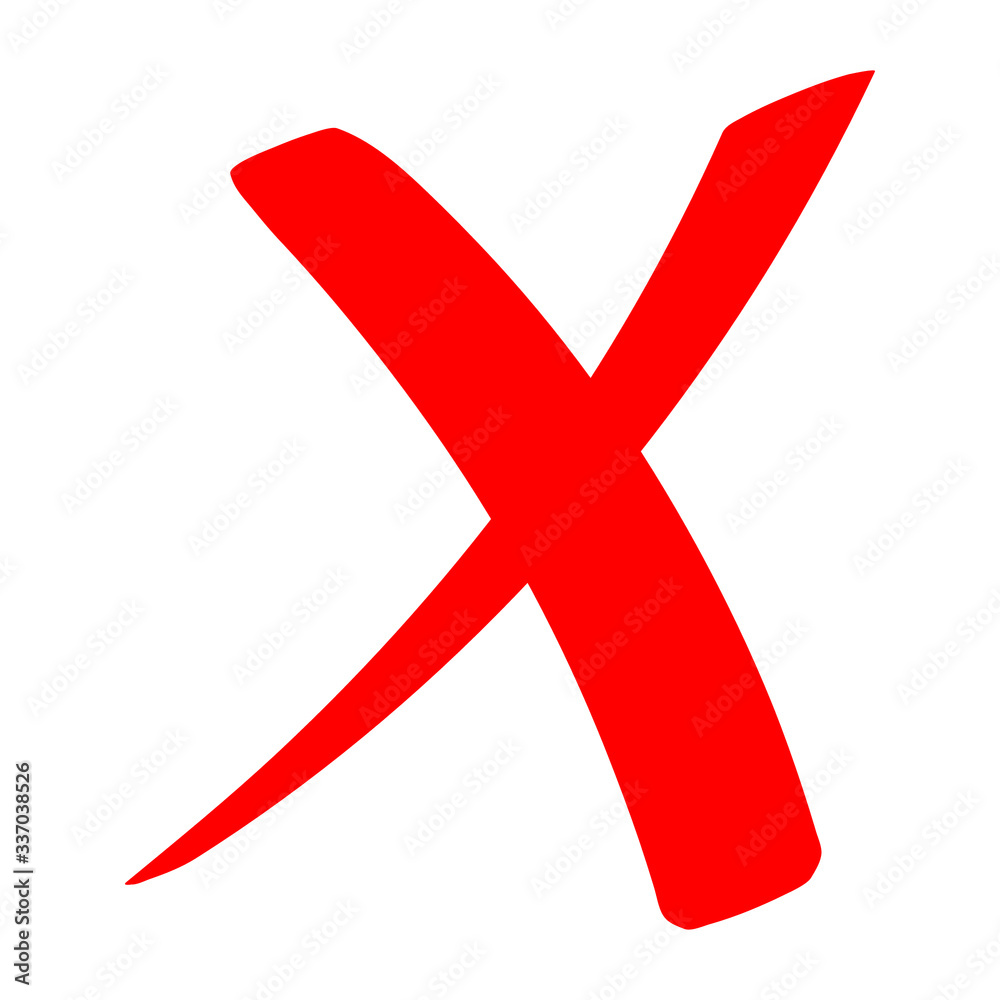 RICHTIG
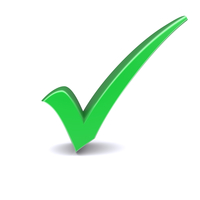 DAS NENNT MAN KONDENSATION
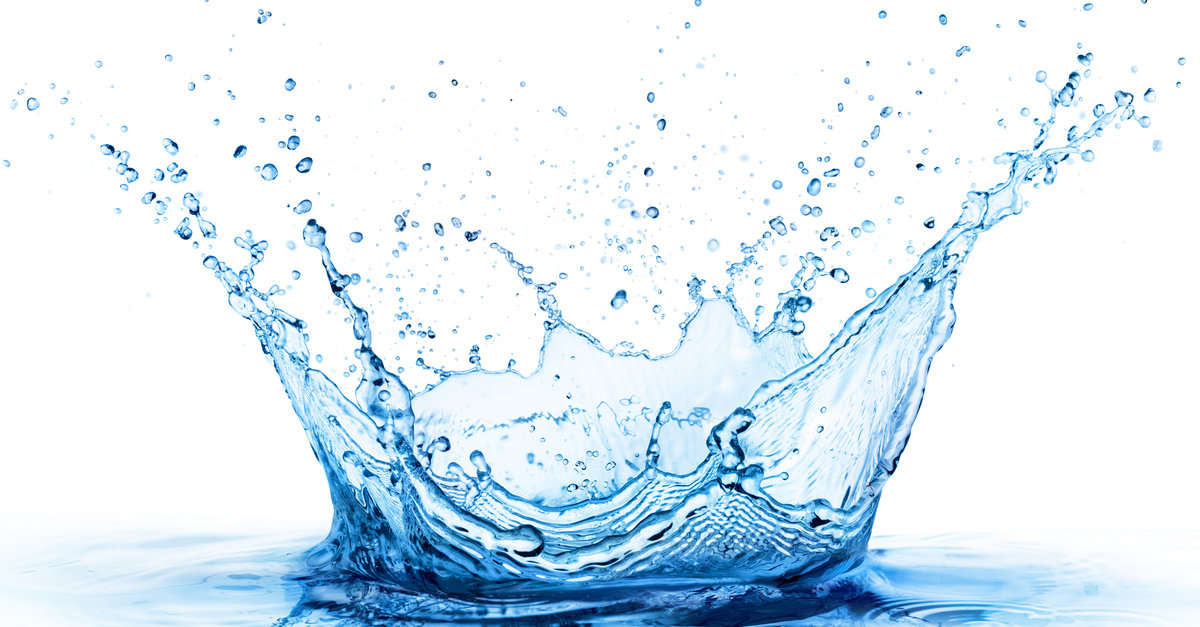 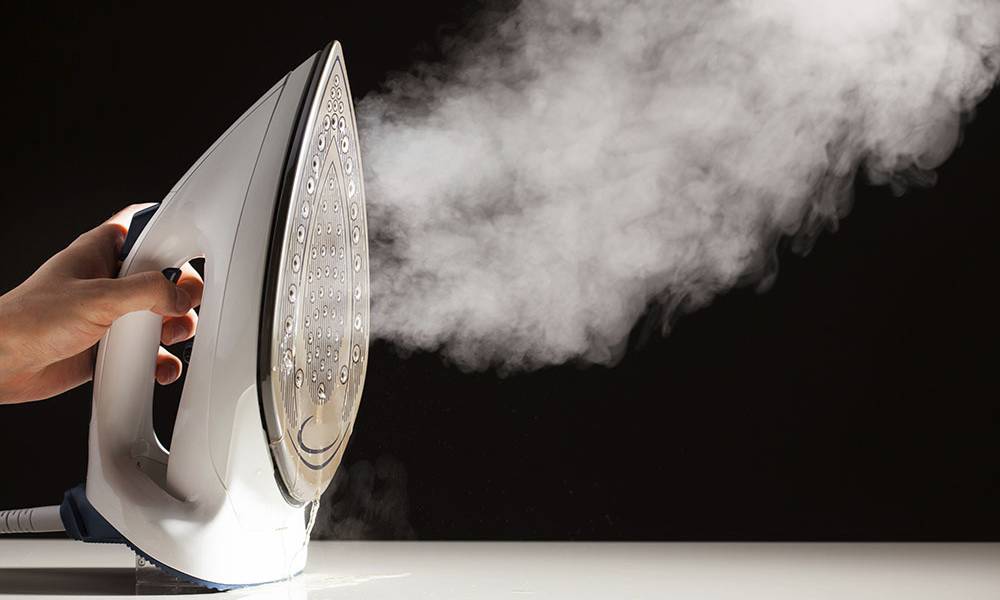 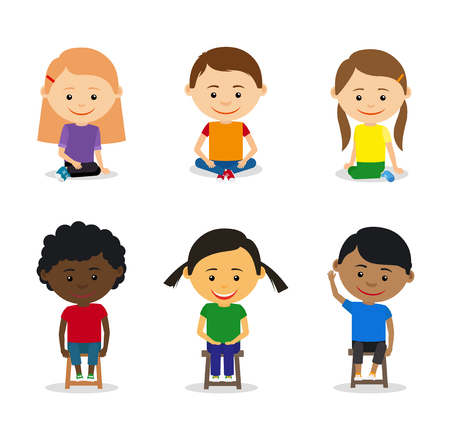 FALSCH
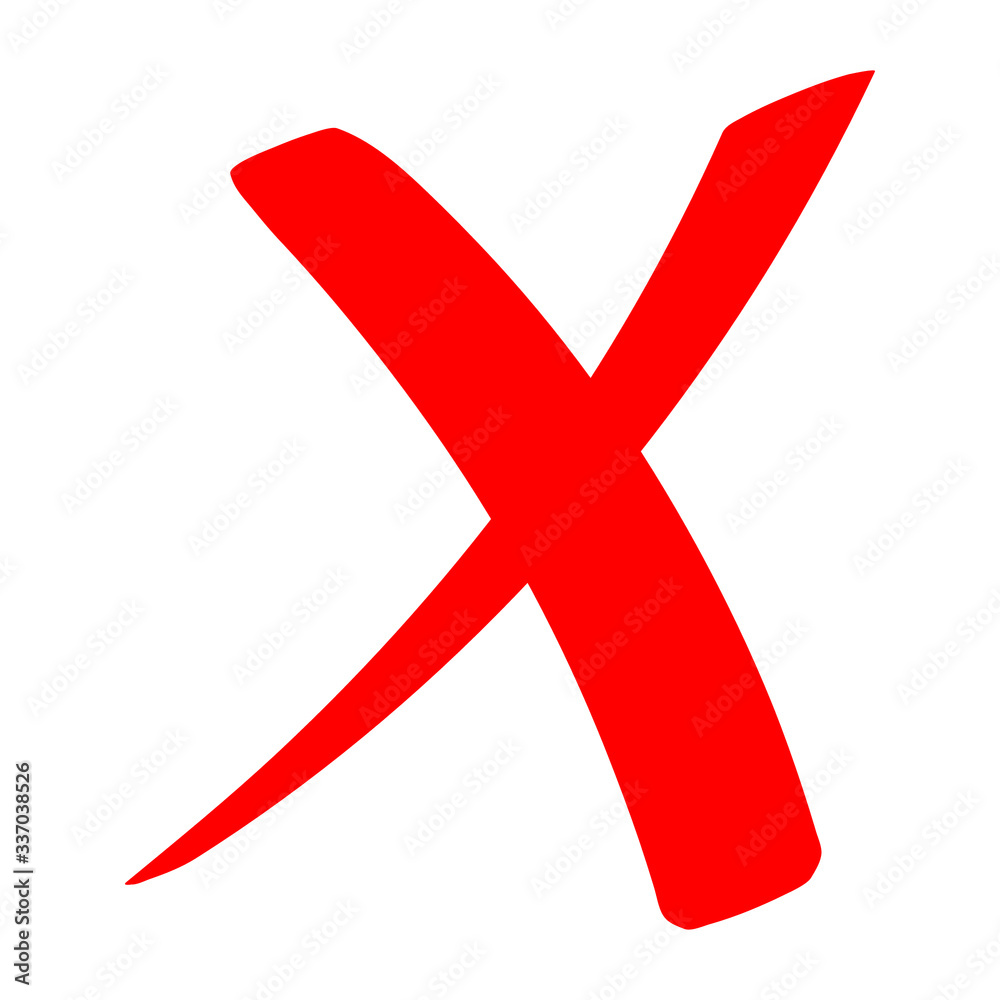 RICHTIG
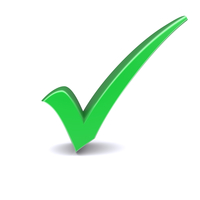 DAS IST EIN WASSEREIS
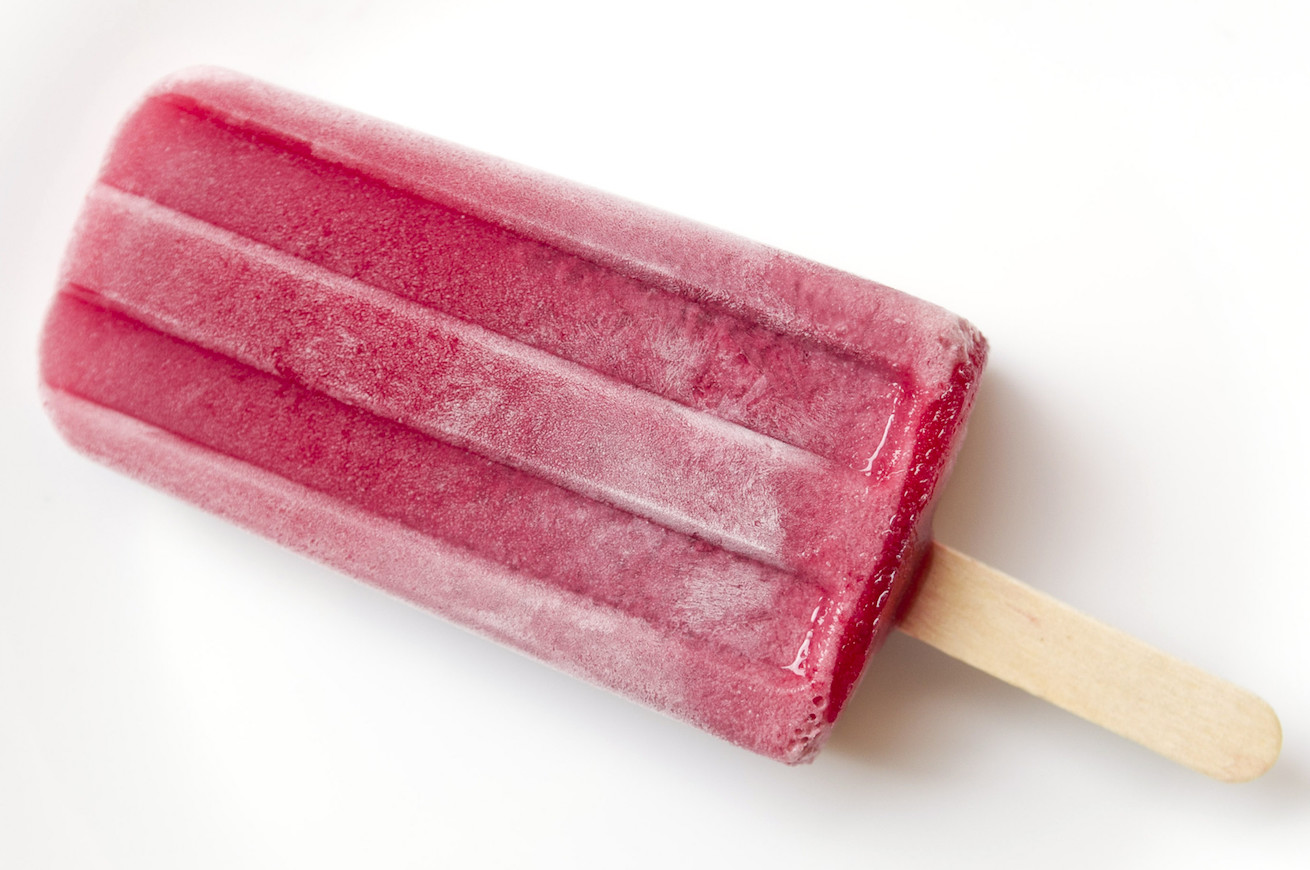 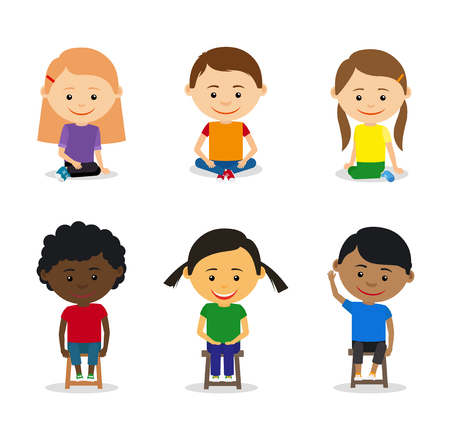 FALSCH
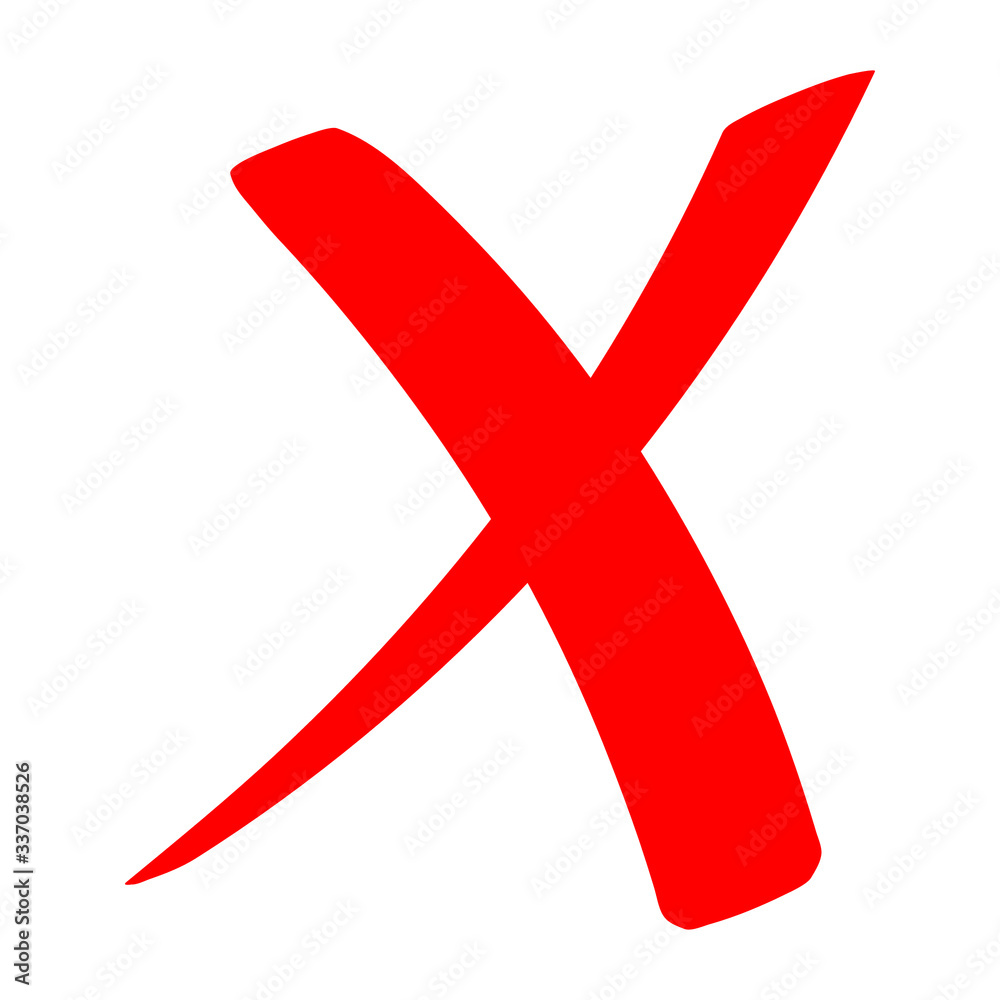 RICHTIG
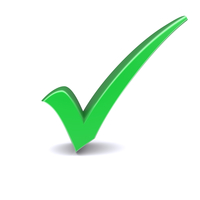 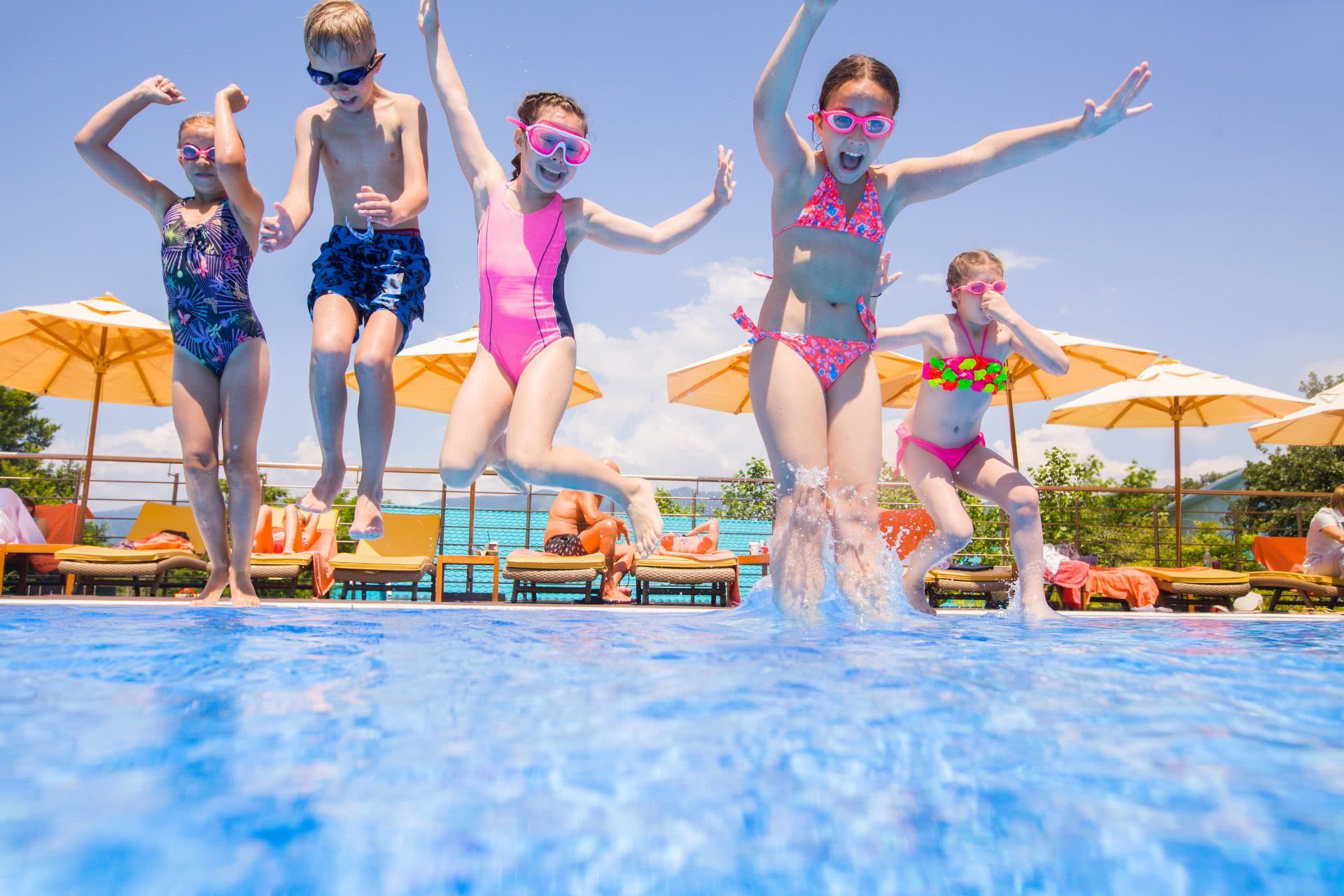 SPRINGEN WIR ZUSAMMEN